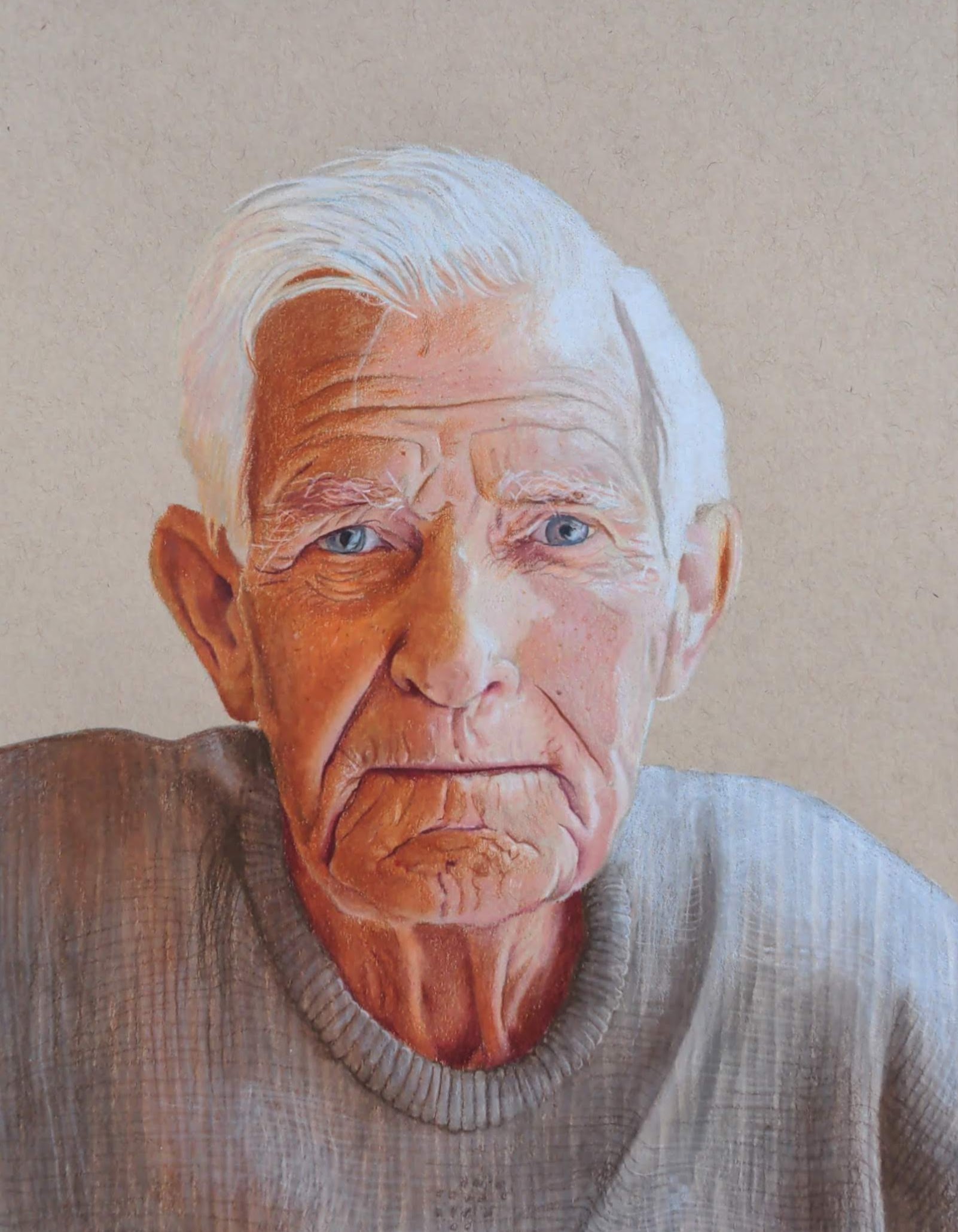 Ageism, infections & vaccinations: Lessons learned from the pandemic
Dr. Dawn Bowdish, PhD
Firestone Institute for Respiratory Health
McMaster University
bowdish@mcmaster.ca
www.bowdish.ca
Instagram/Bluesky: @msmacrophage
Inspired by research in the Bowdish lab. 
Artist:Alysa Palazzo @alysa_palazzo_draws
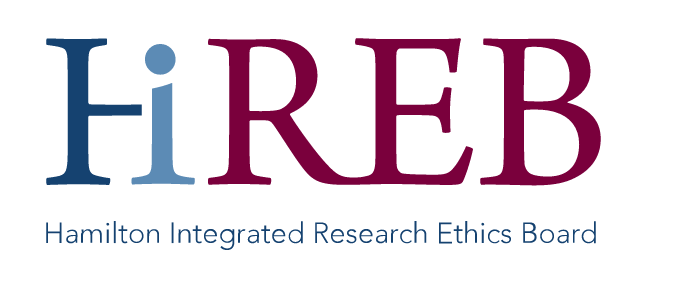 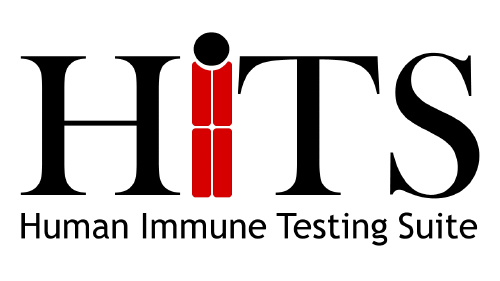 www.hitsimmune.come
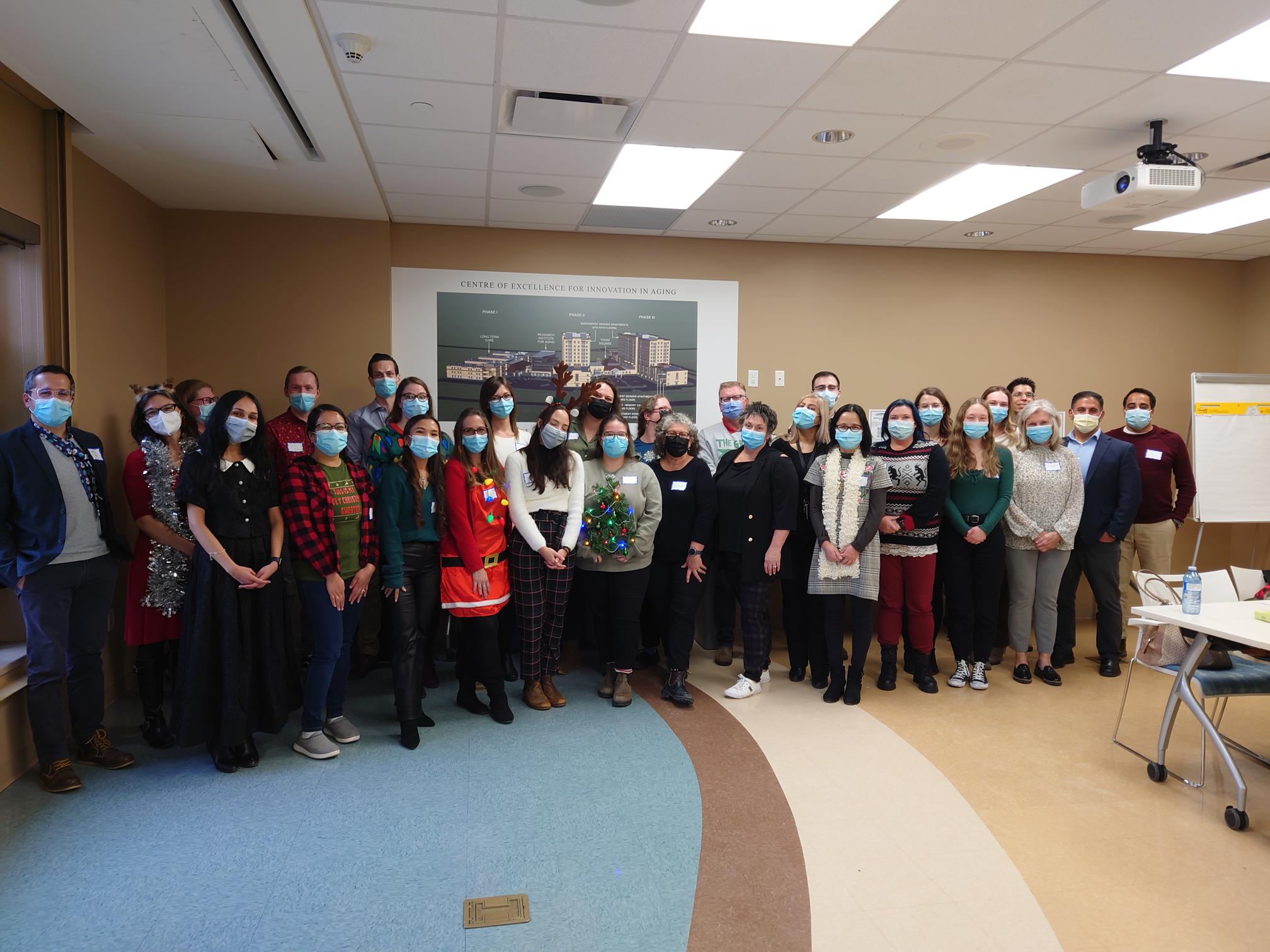 Deanna Levac	  Schlegel Villages
Lora Bruyn-Martin Schlegel Villages

Heather Livingstone Hamilton Continuing Care
The Village of Tansley Woods
Julie Garneau	  Pinehaven Nursing Home
The Village of University Gates
 The Village of Winston Park
Reshan Rex	  Shalom Village
Allegra Ferrara  Amica Unionville
Mattea Duvnjak	  Fairview Nursing Home	
Melissa Mackinnon	  The Village of Wentworth Heights
Mithila Vidwans	  The Village of Erin Meadows
		  The Village of Humber Heights
Shari Farrugia	  The Village of Sandalwood Park
Sherline Dorcelus	  The Village of Taunton Mills
Dana Chausic	  St. Joseph's Villa Dundas
Josie Lopes	  St. Joseph's Lifecare Centre Brantford
Rebecka Seilis	  St. Joseph’s Healthcare Centre Guelph
Ageism kills
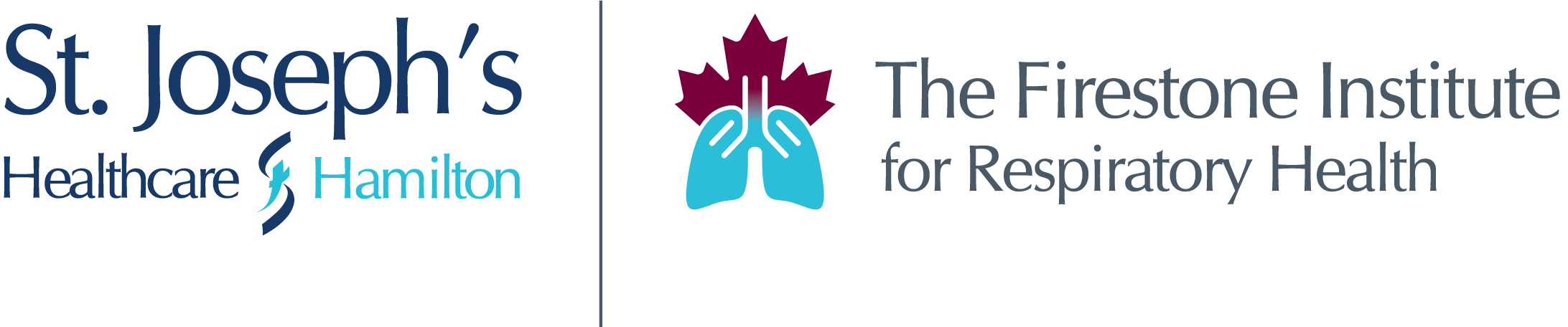 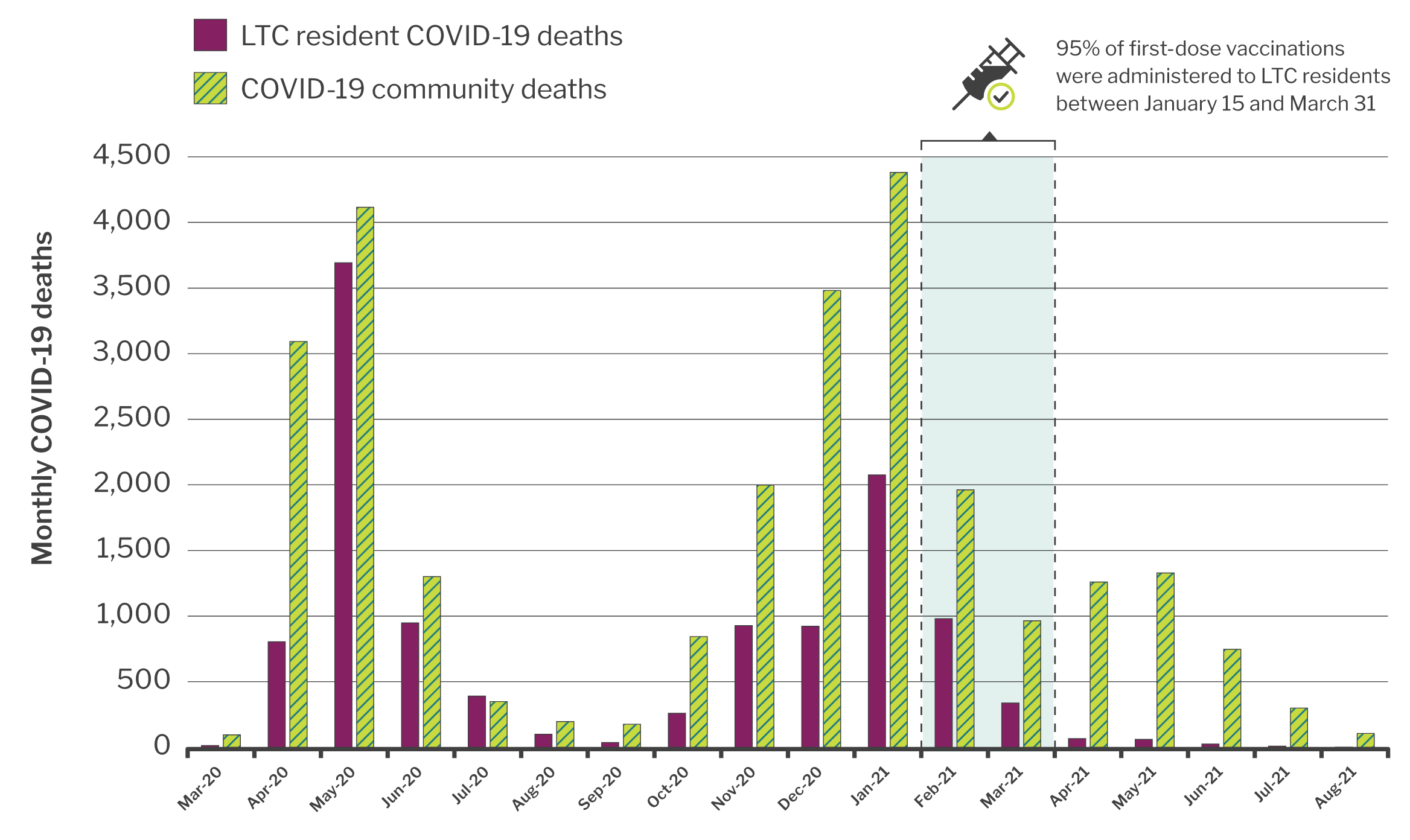 Why do old people get sick?
Thoughts?
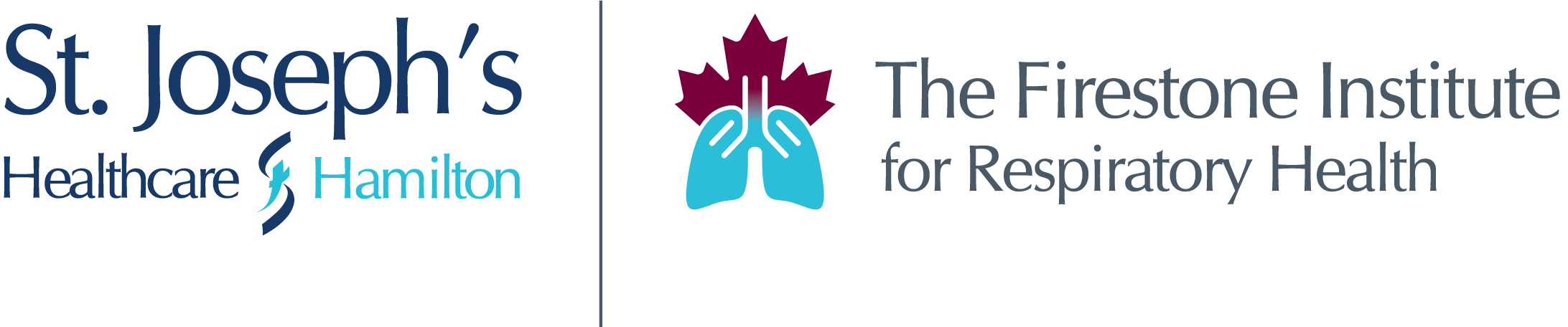 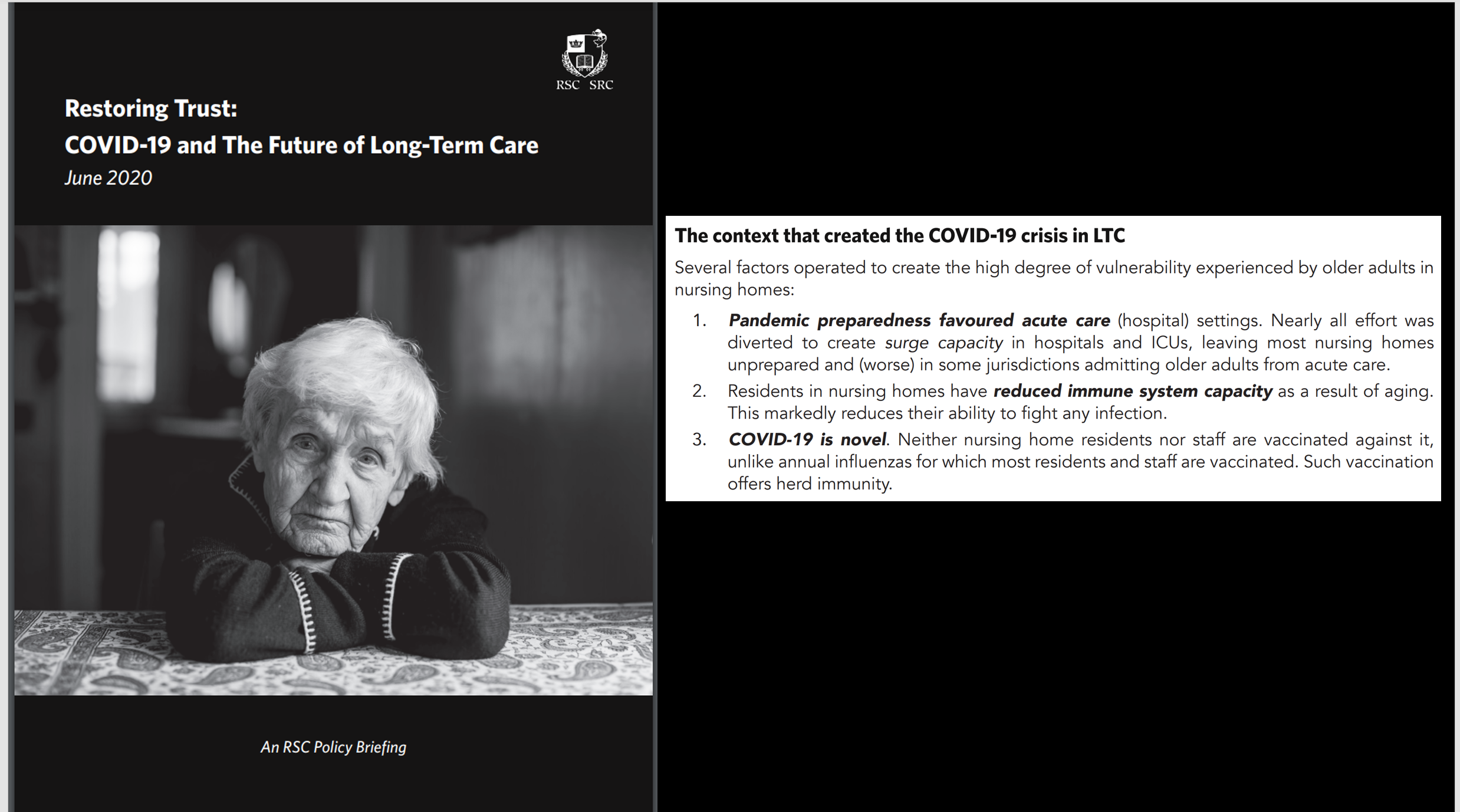 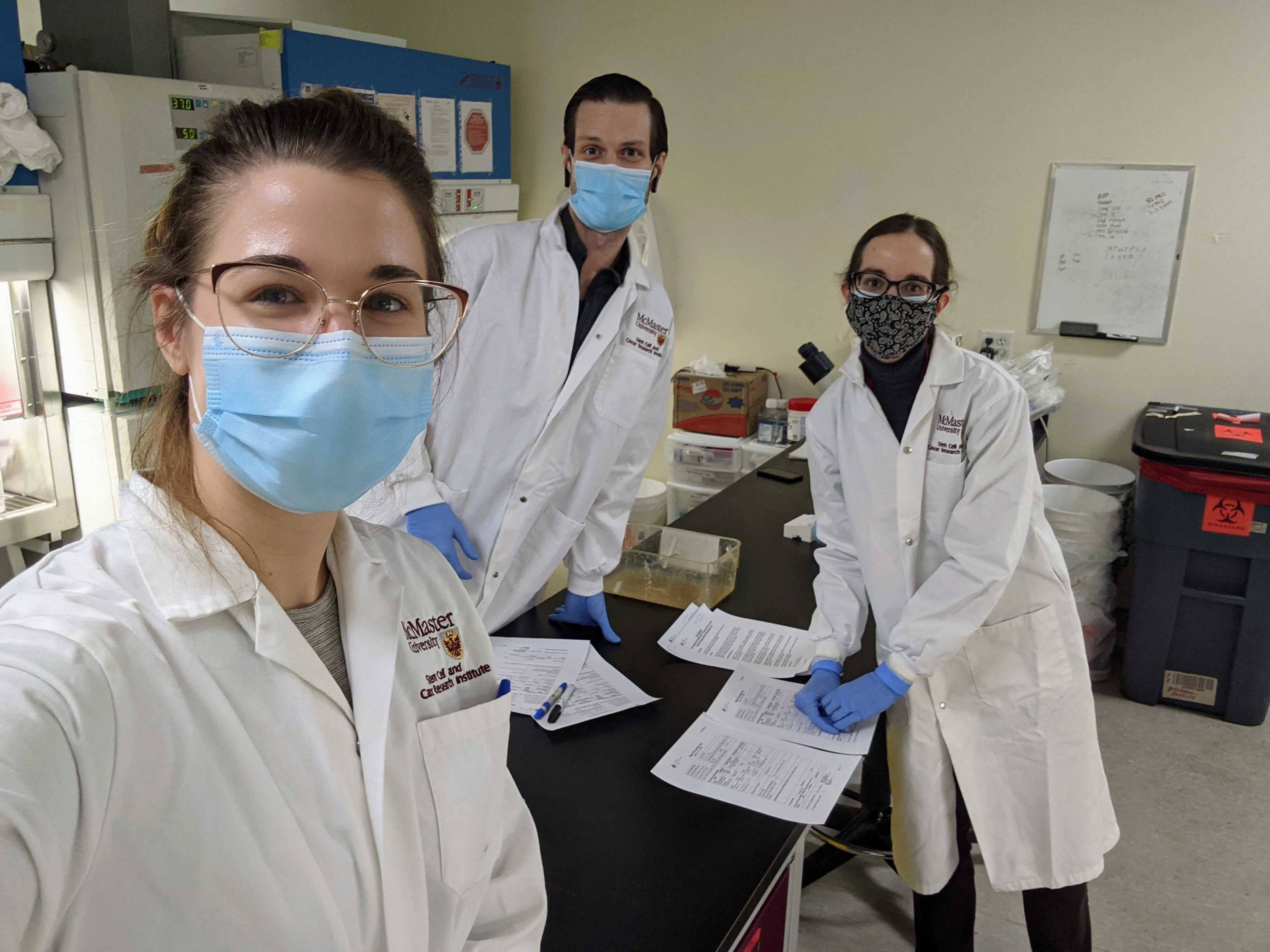 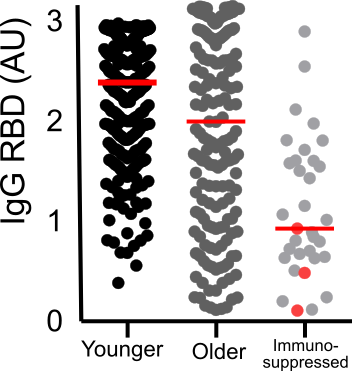 Braeden 
Cowborough
Dr. Jessica Breznik
Dr. Allison Kennedy
*data on immunosuppressed populations from  Jenna Benoit & Dr. Maggie Larché
*with the support of Megan Hammerman, Jonathan Bramson & the HITS Team
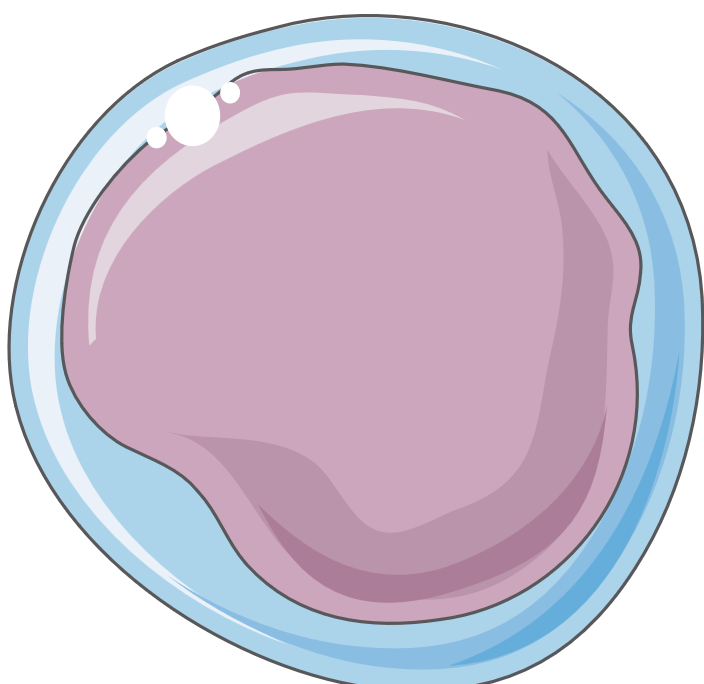 CD4+
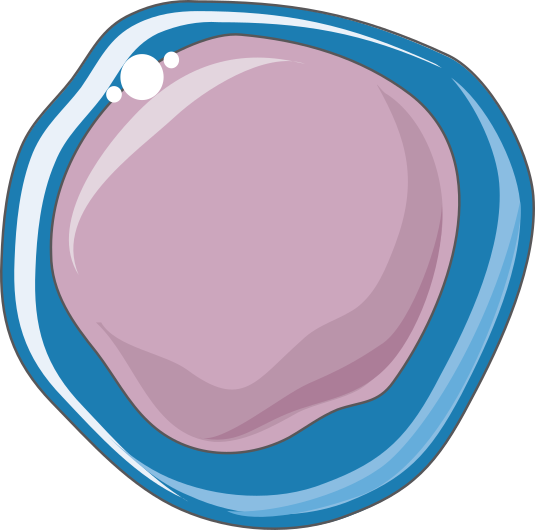 CD8+
Cytokine support
Kill virus infected cells
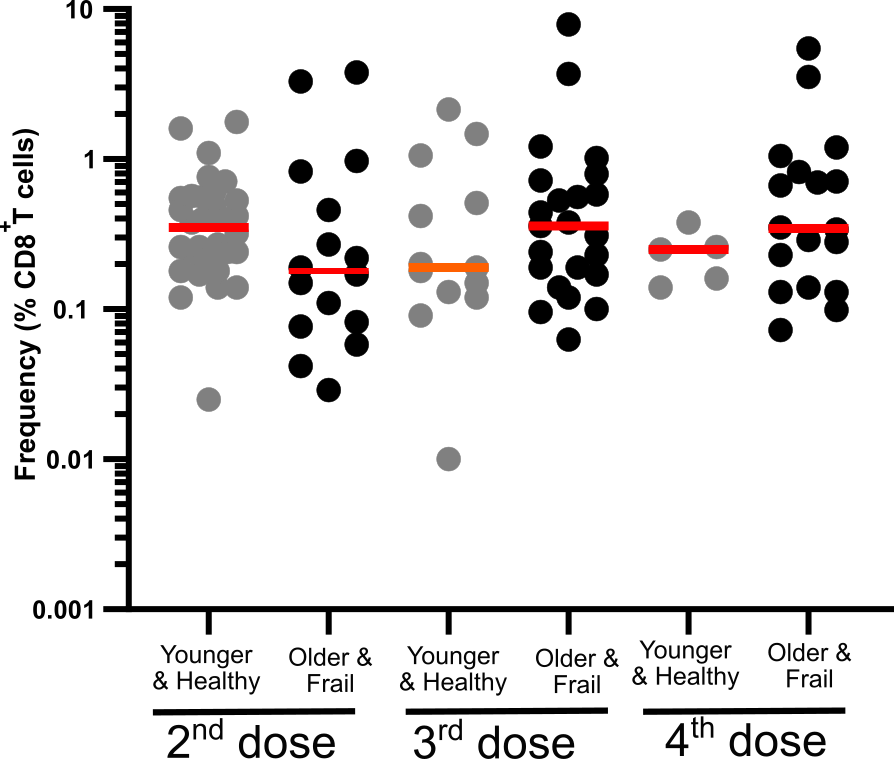 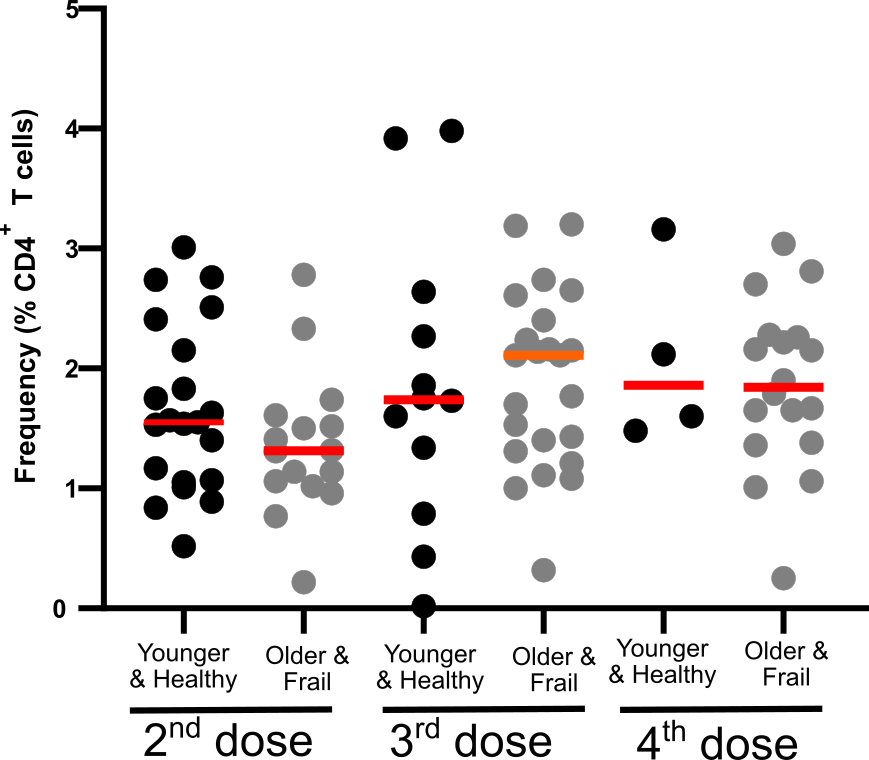 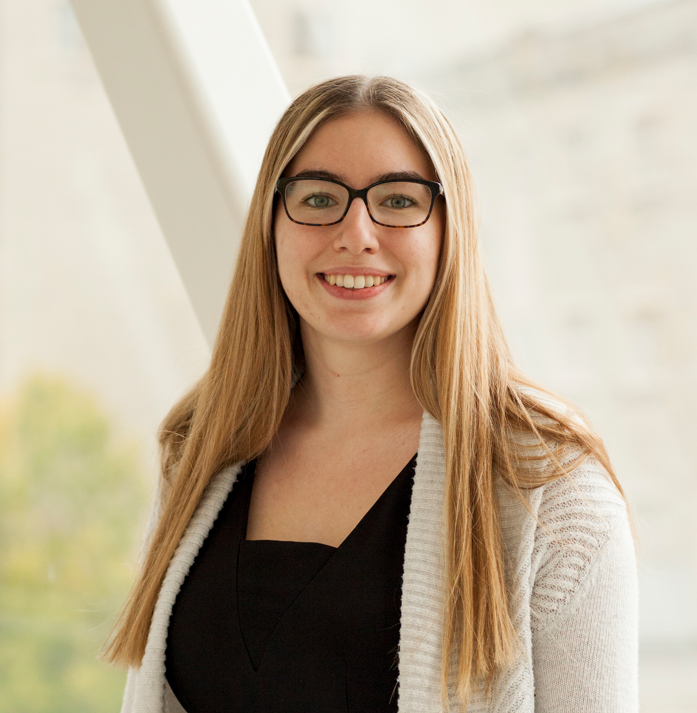 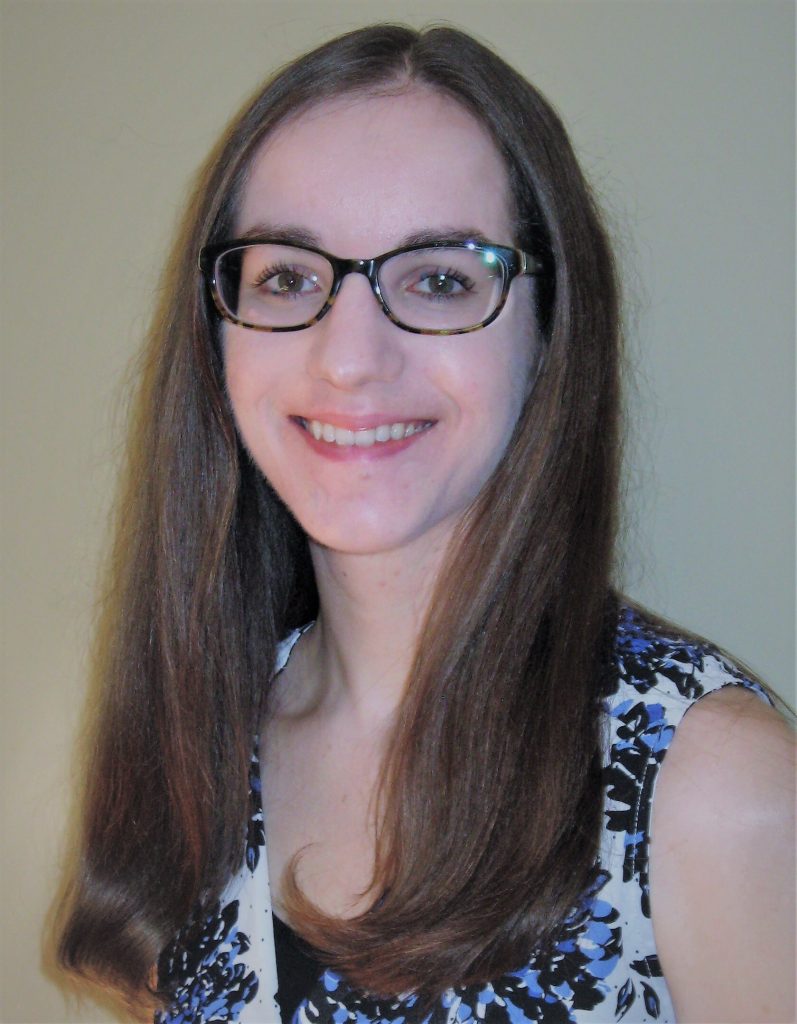 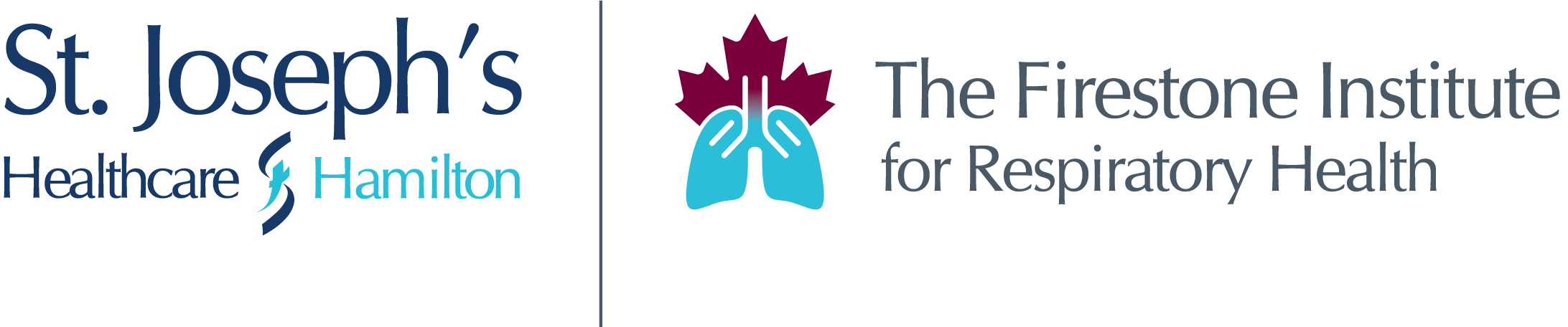 Jenna Benoit, PhD candidate & Dr. Jessica Breznik, PDF
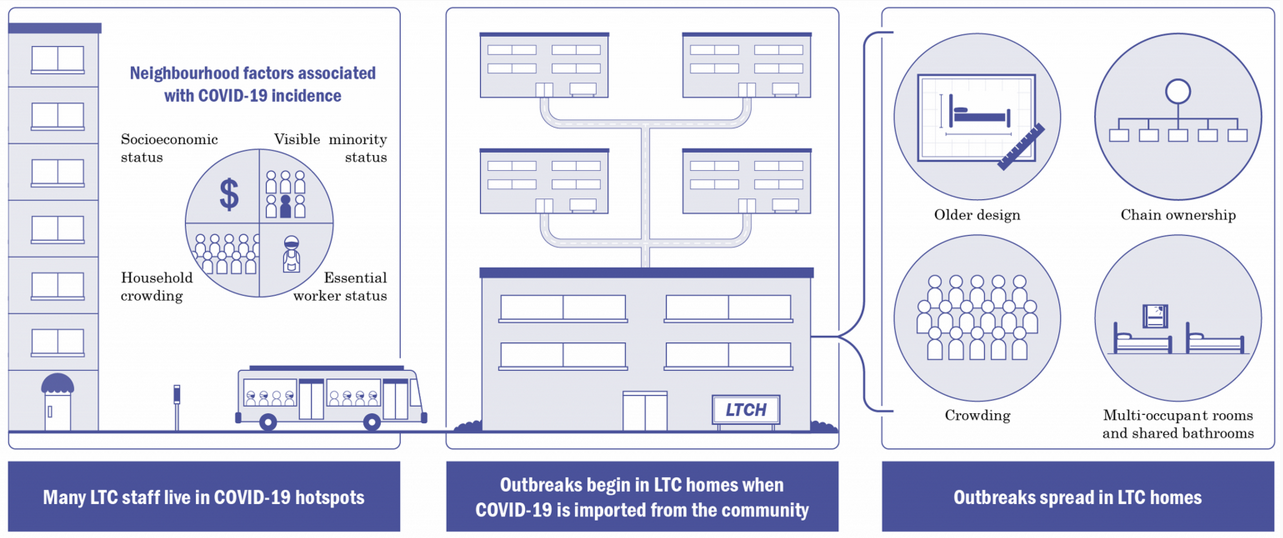 Facility wide factors
Costa, Andrew P., et al. "Risk factors for outbreaks of SARS-CoV-2 at retirement homes in Ontario, Canada: a population-level cohort study." CMAJ. 193.25 (2021): E969-E977.
Only older people or people with health conditions still need to get vaccinated for COVID-19.
True or false
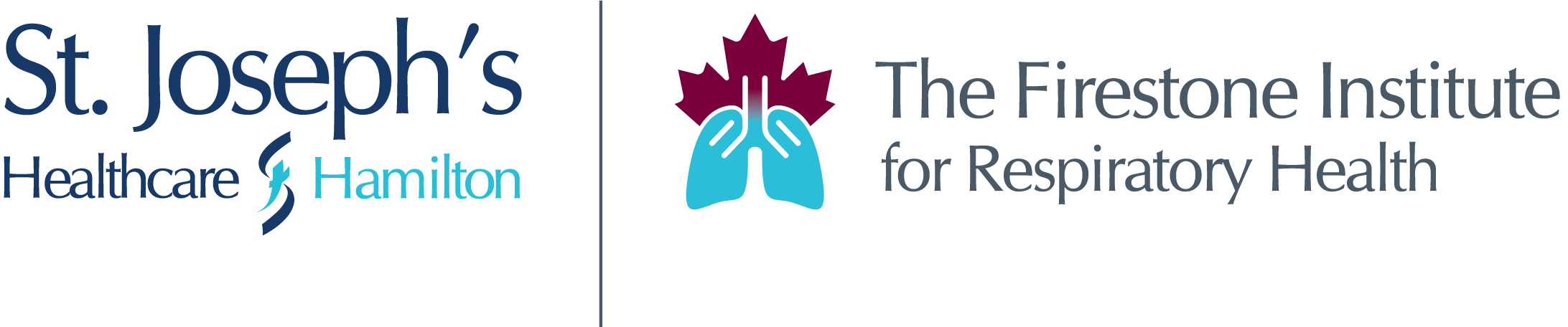 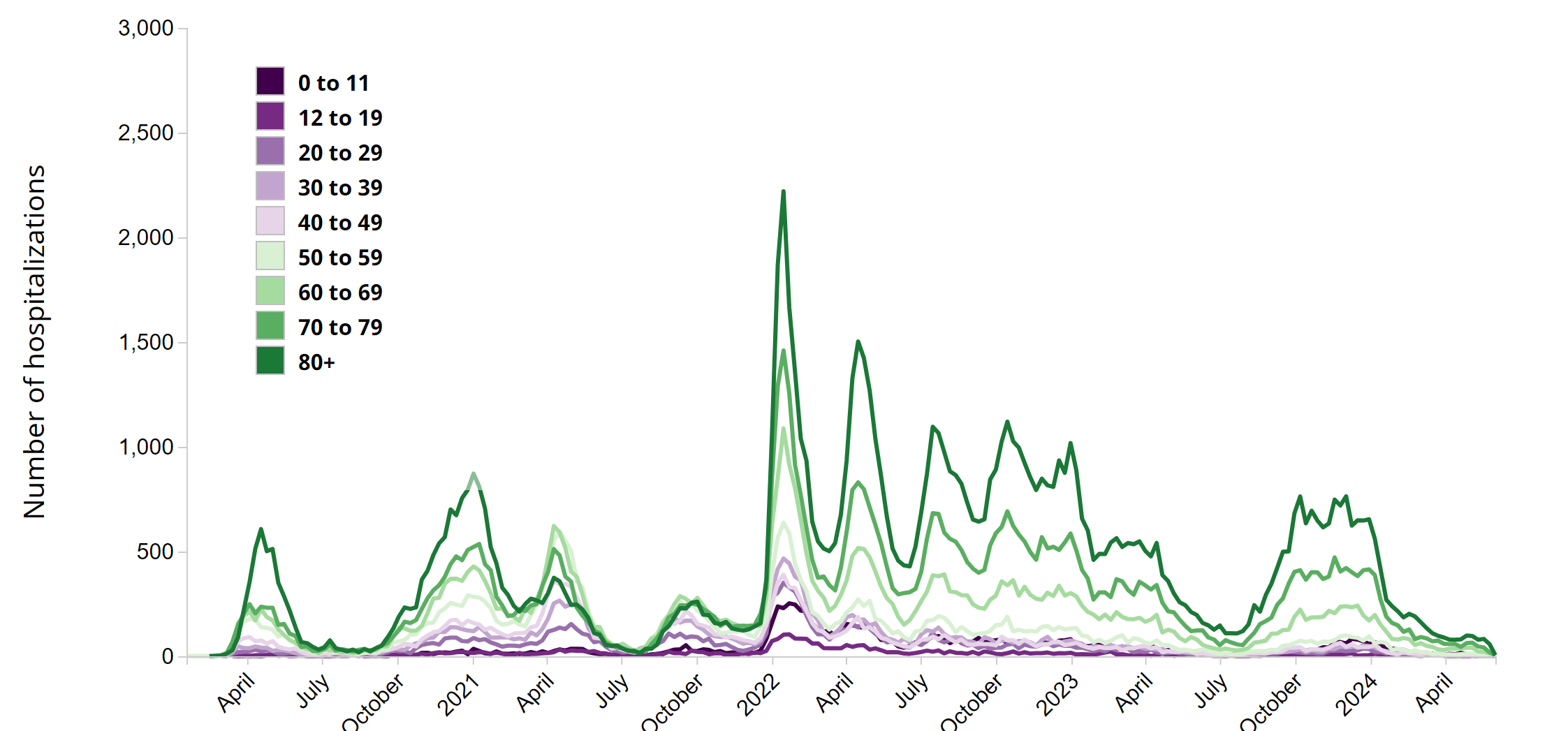 Omicron
BA.1
BA.2
BQ
BA.5
Alpha
EG.5/JN.1
Ancestral
Gamma
XBB
Delta
KP
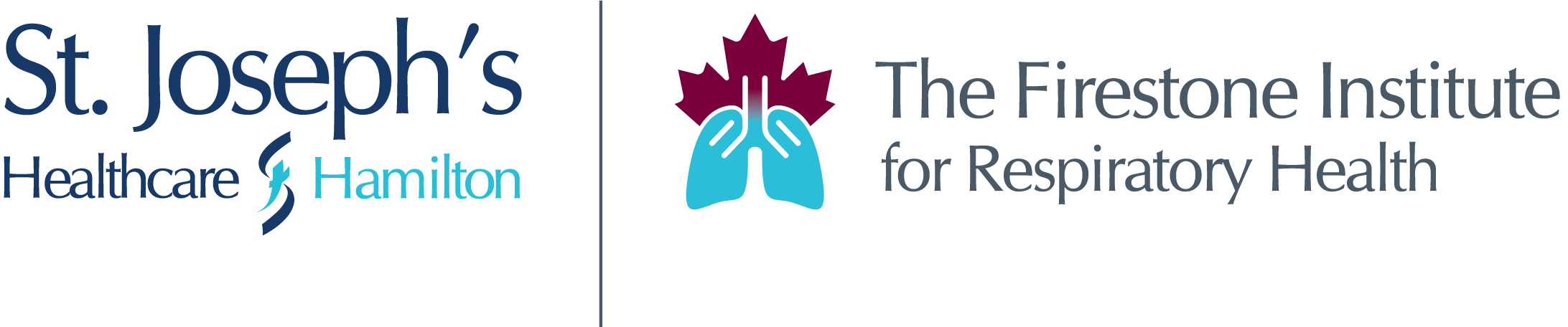 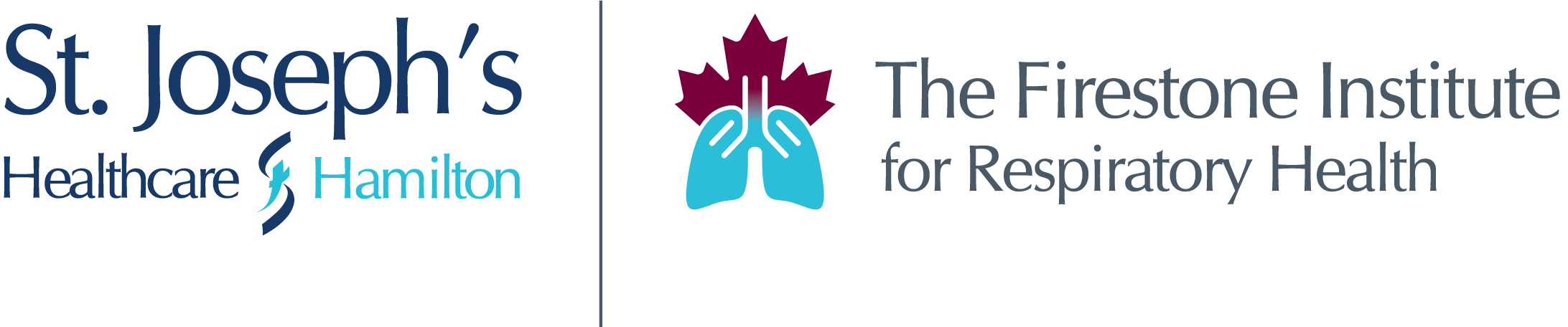 Data as of June, 2024
https://health-infobase.canada.ca/covid-19/current-situation.html#graphHospVentICU
https://health-infobase.canada.ca/covid-19/current-situation.html#graphHospVentICU
Respiratory virus report August 25 – October 12
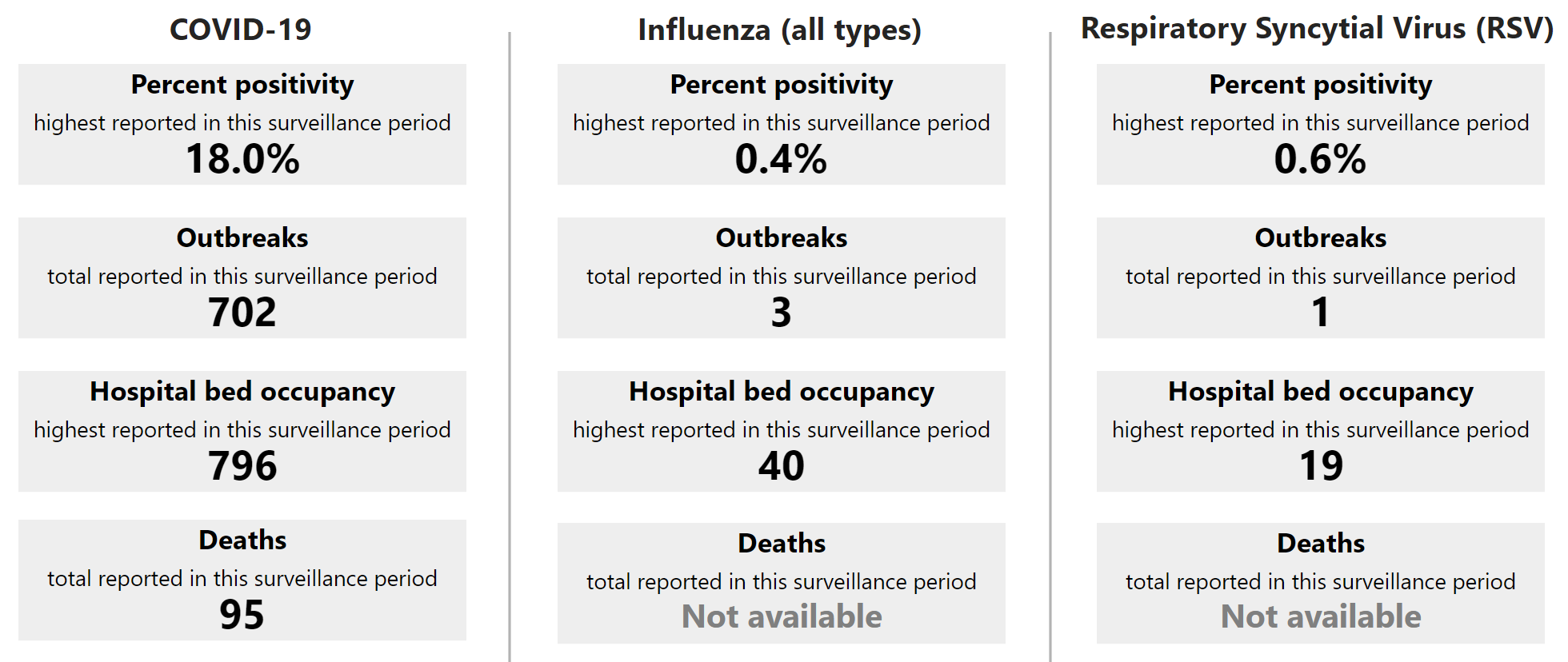 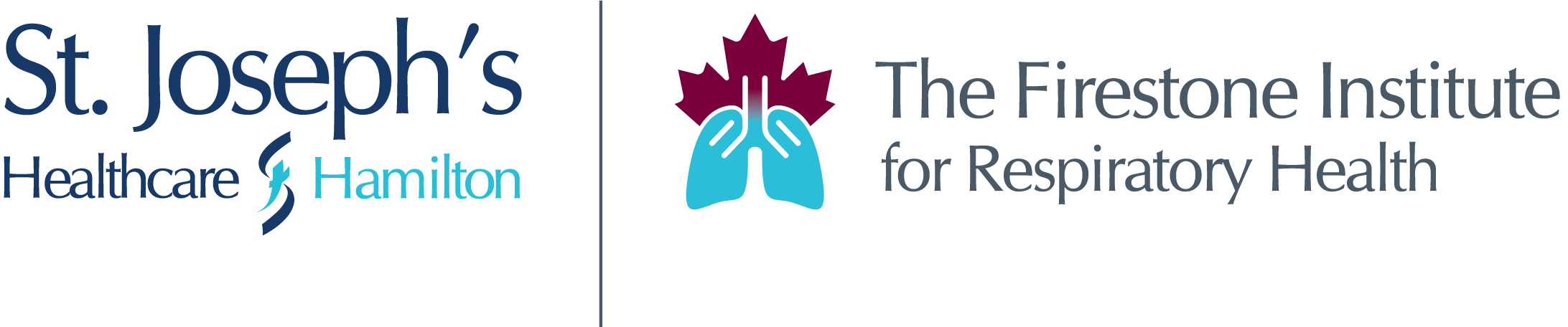 https://www.publichealthontario.ca/en/Data-and-Analysis/Infectious-Disease/Respiratory-Virus-Tool
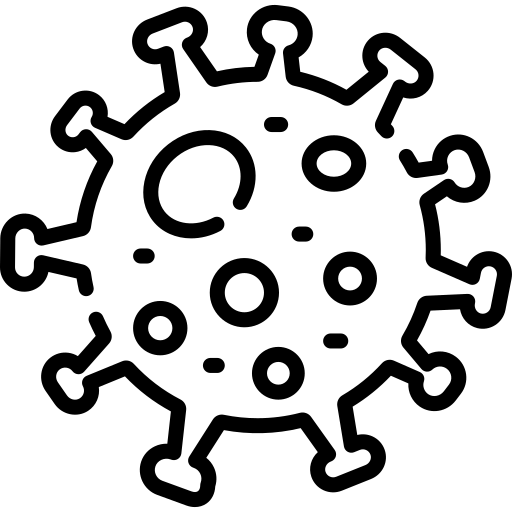 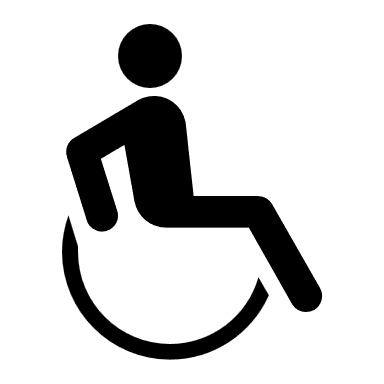 Increased Complexity
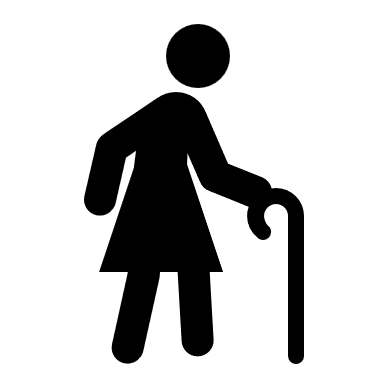 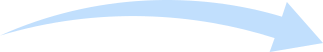 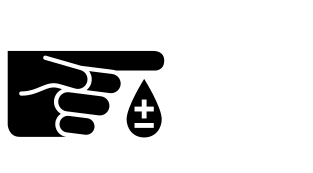 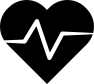 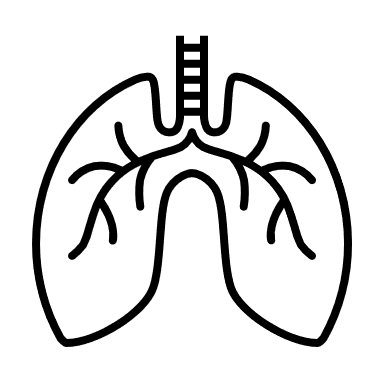 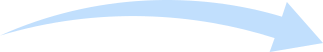 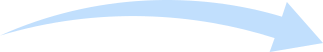 Post-hospitalization health issues
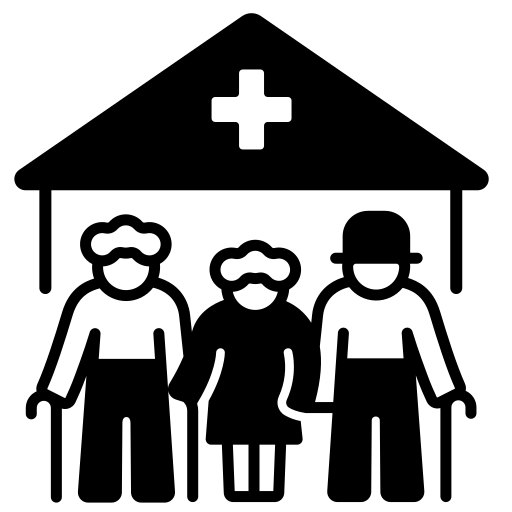 Increased Health care needs
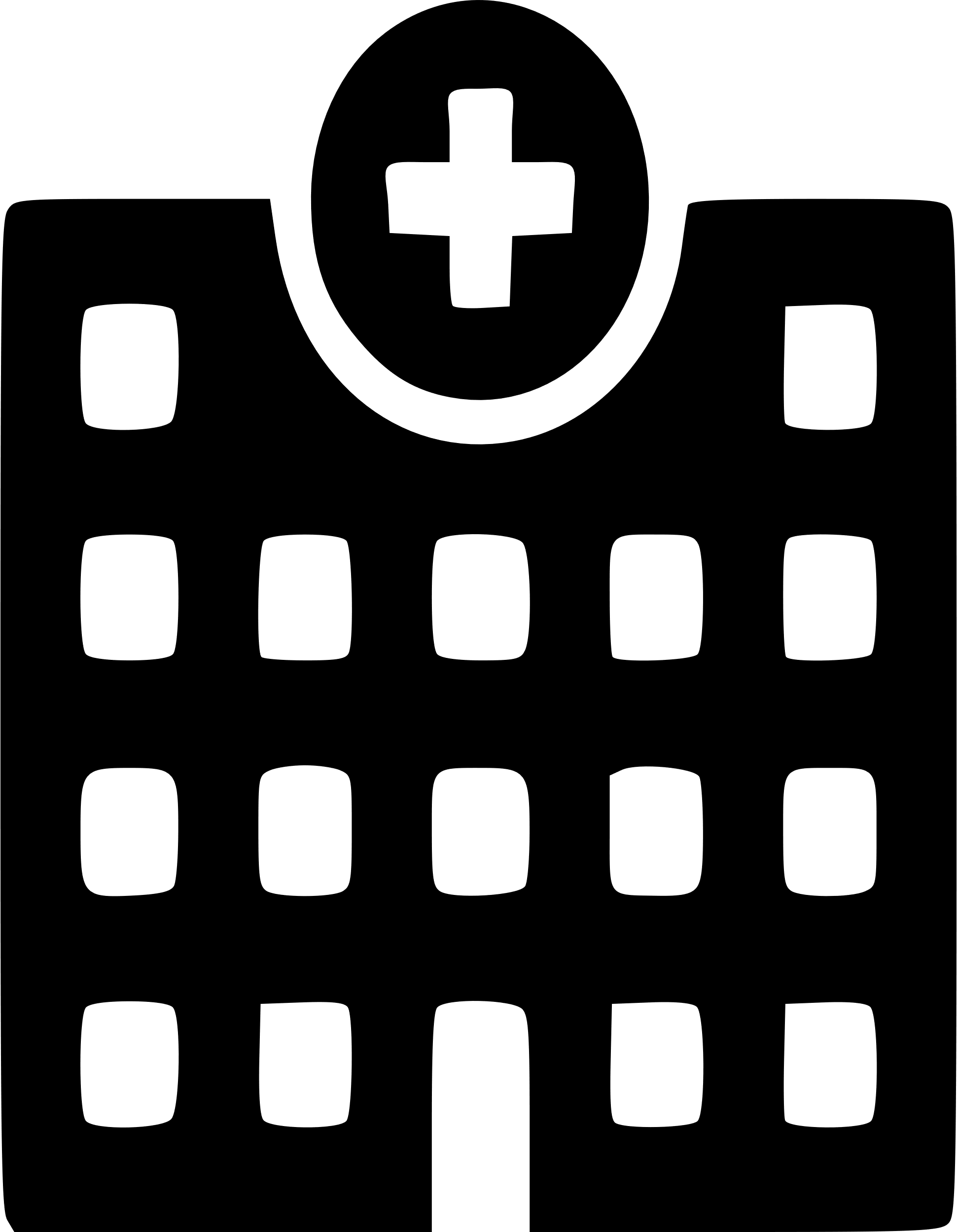 Increased LTC needs
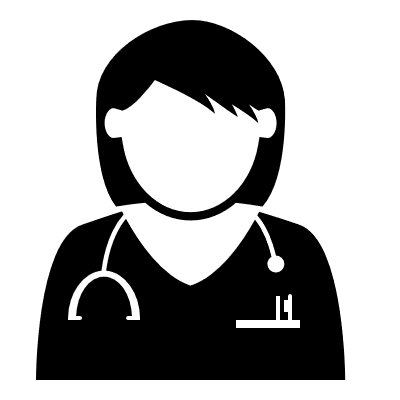 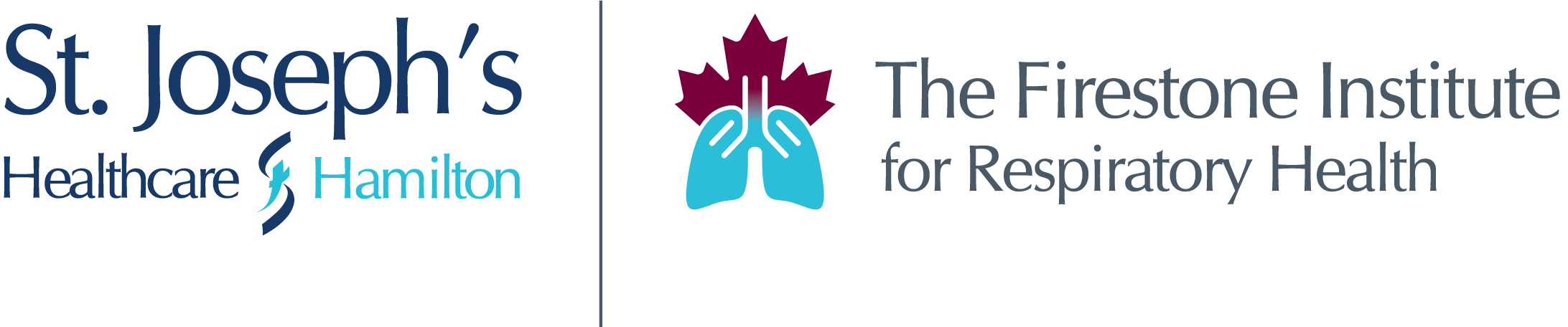 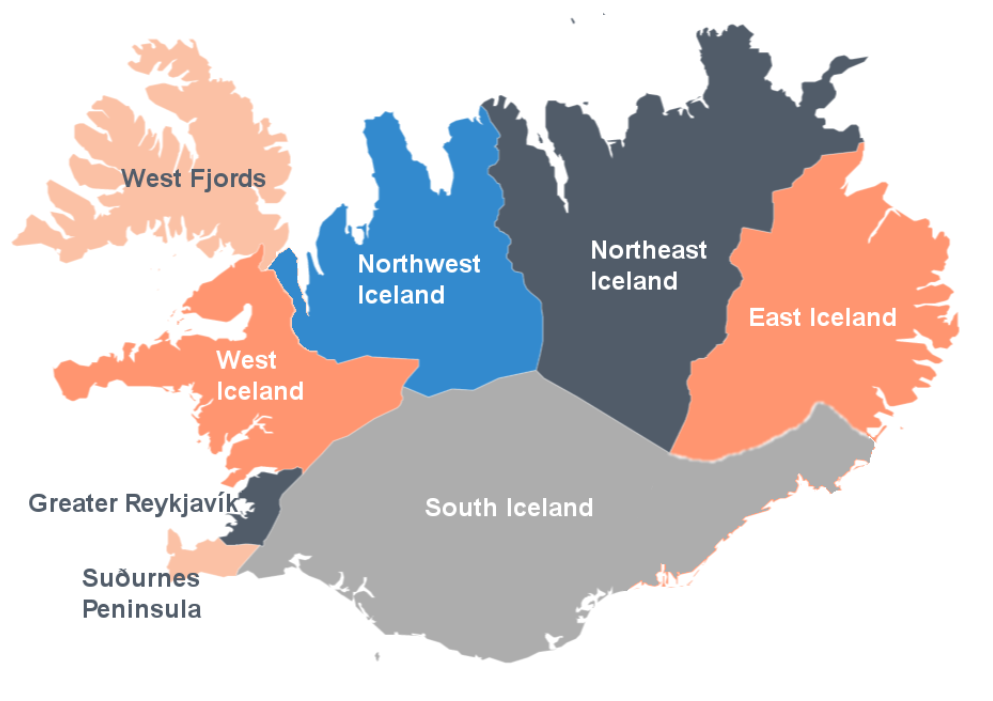 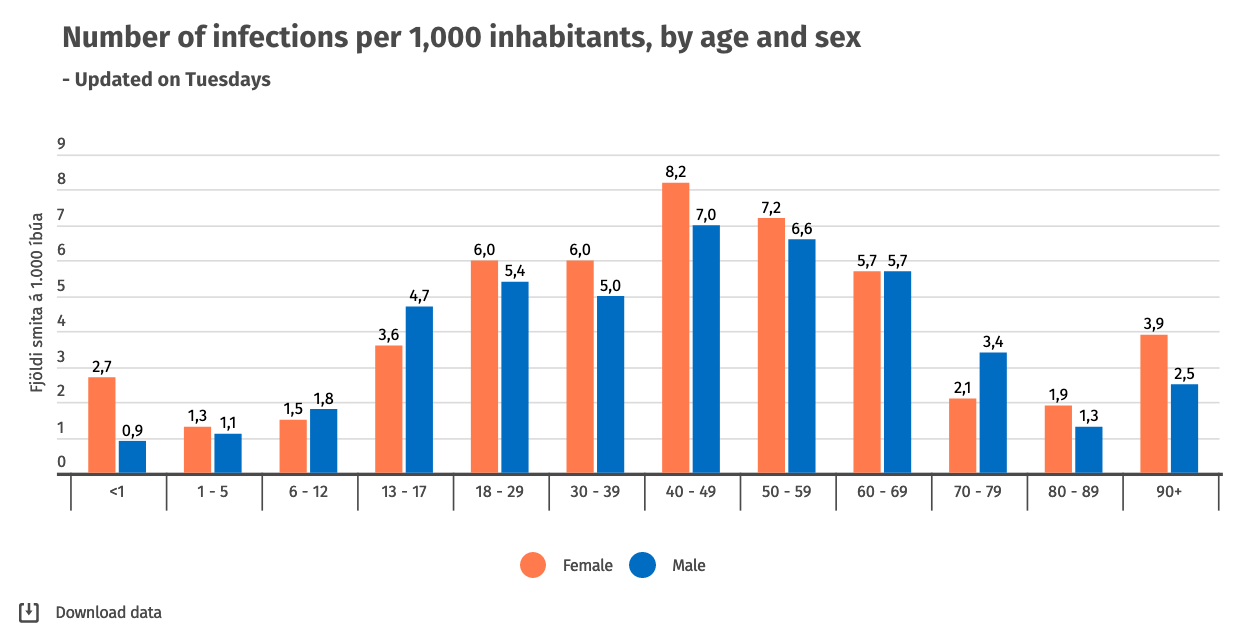 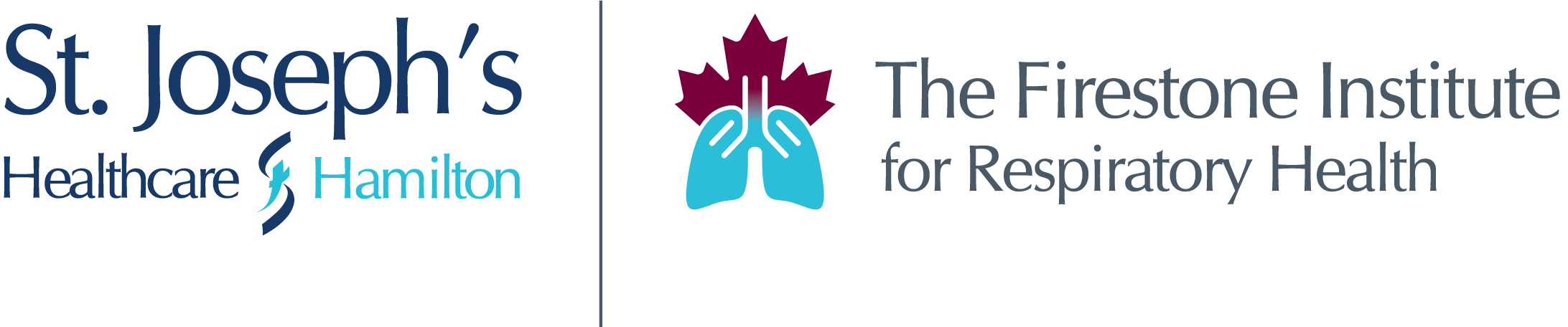 Data from Public Health Iceland June 2022 Gudbjartsson DF, et al., Spread of SARS-CoV-2 in the Icelandic Population. N Engl J Med. 2020 Jun 11;382(24):2302-2315. doi: 10.1056/NEJMoa2006100.
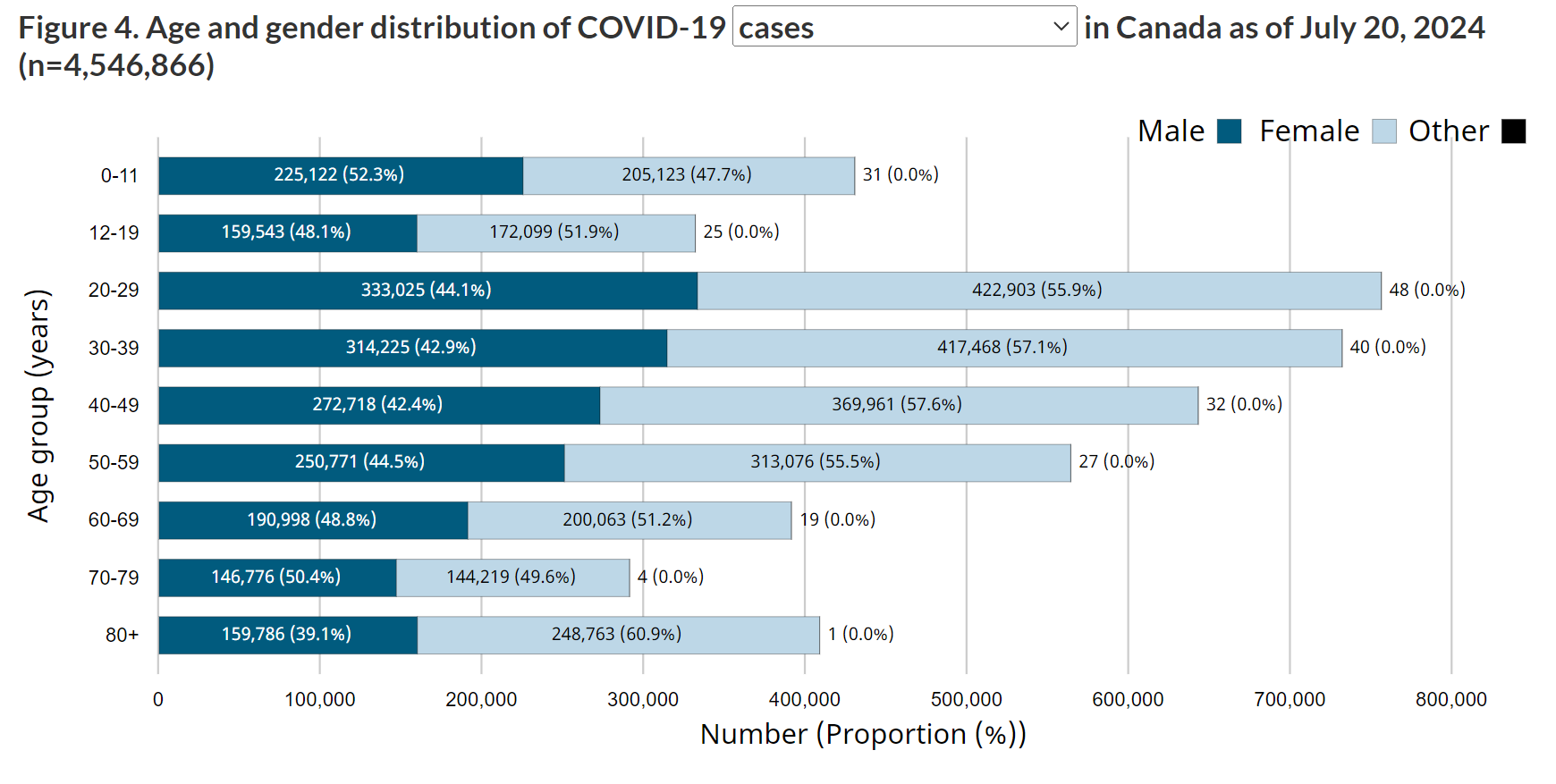 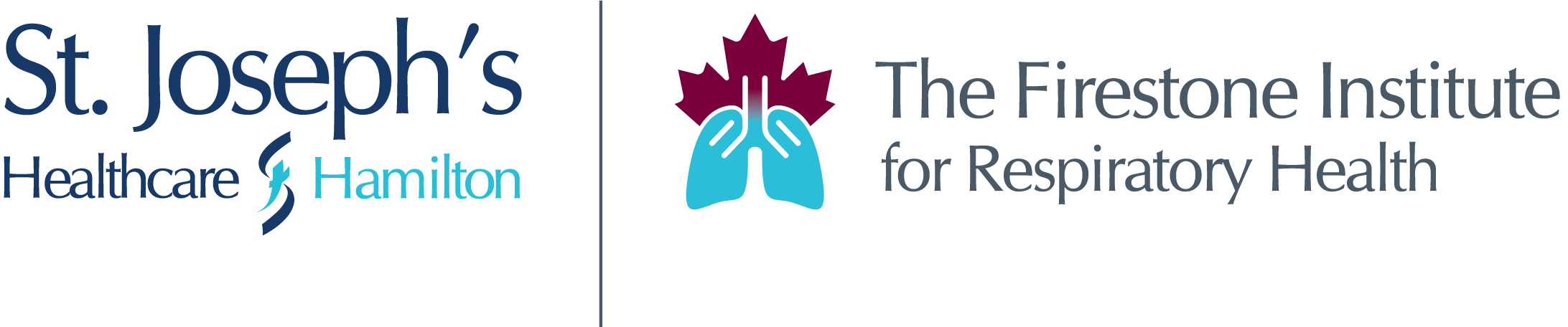 https://health-infobase.canada.ca/covid-19/current-situation.html#figure6-header
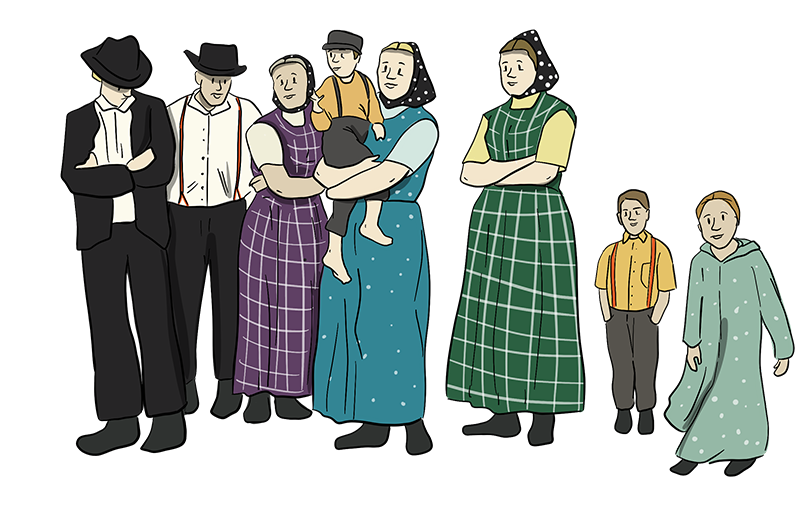 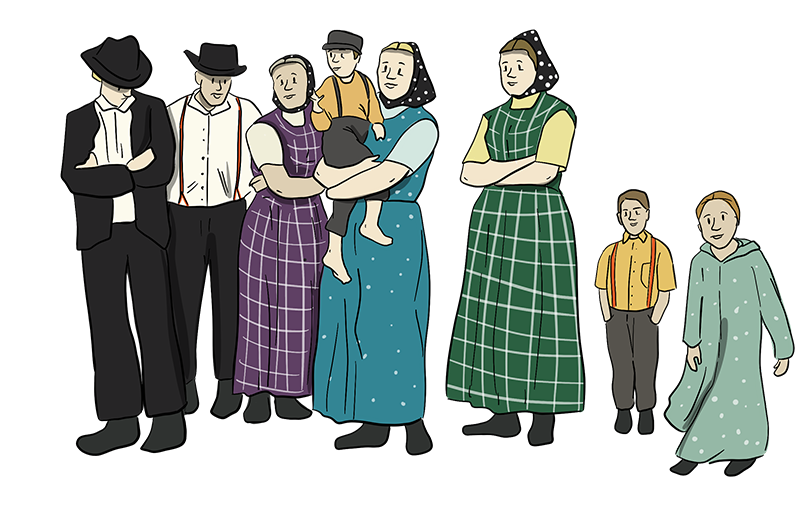 Influenza vaccine
HepA vaccine (control)
Loeb M, et al., Effect of influenza vaccination of children on infection rates in Hutterite communities: a randomized trial. JAMA. 2010 Mar 10;303(10):943-50. doi: 10.1001/jama.2010.250, image from https://exploresaskag.ca/past/immigration/hutterite/
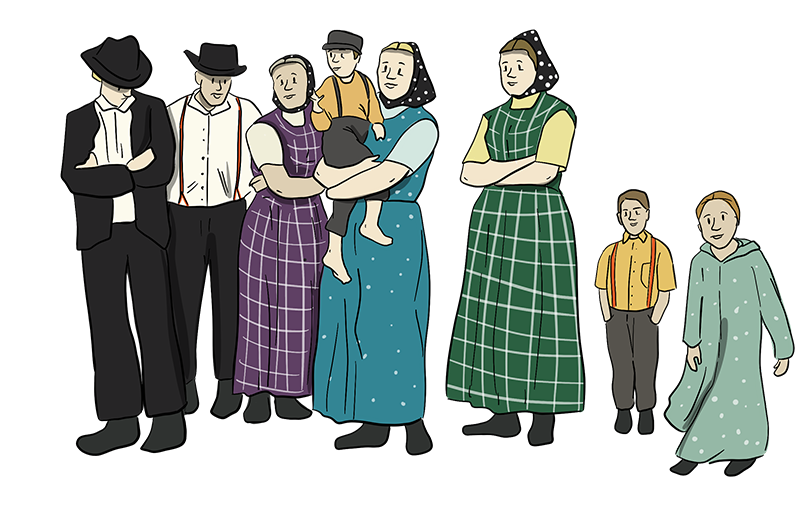 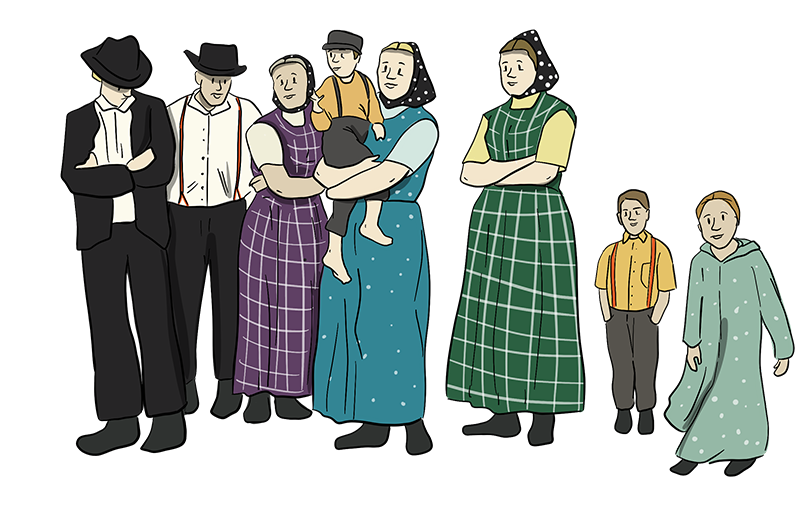 Influenza vaccine
HepA vaccine (control)
61% protection for the whole community!
Loeb M, et al., Effect of influenza vaccination of children on infection rates in Hutterite communities: a randomized trial. JAMA. 2010 Mar 10;303(10):943-50. doi: 10.1001/jama.2010.250, image from https://exploresaskag.ca/past/immigration/hutterite/
Incidence of Invasive Pneumococcal Disease, According to Data from Active Population-Based Surveillance, 1995–2006.
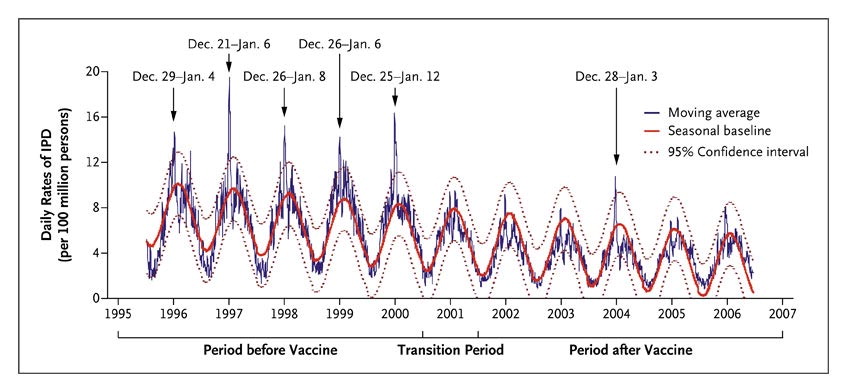 Pneumococcal vaccination
Walter ND, et al,  Active Bacterial Core Surveillance System Team. Holiday spikes in pneumococcal disease among older adults. N Engl J Med. 2009 Dec 24;361(26):2584-5.
Walter ND et al. N Engl J Med 2009;361:2584-2585.
COVID-19 vaccines work as well or better than influenza vaccines
…but have reasonable expectations.
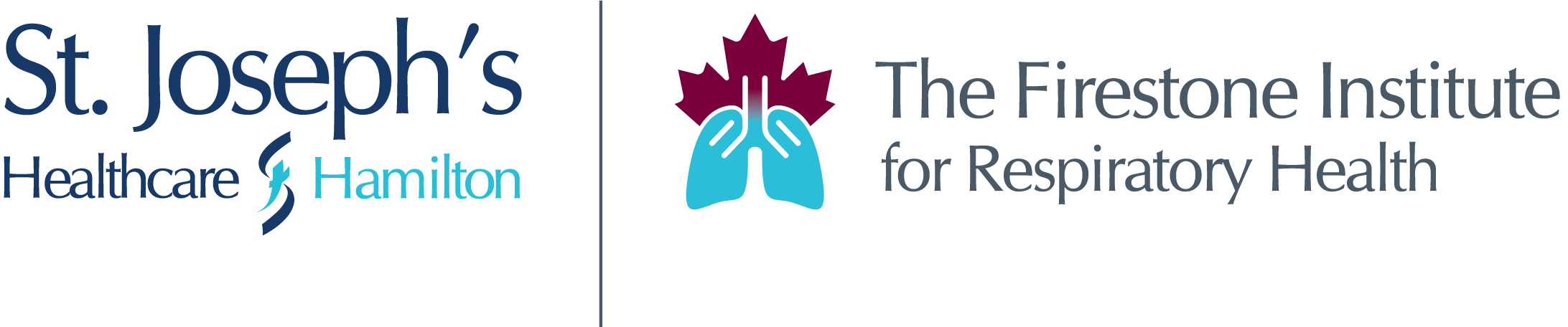 Effectiveness of Seasonal Flu Vaccines from the 2005 – 2021 Flu Seasons
*2020-2021 flu vaccine effectiveness was not estimated due to low flu virus circulation during the 2020-2021 flu season.
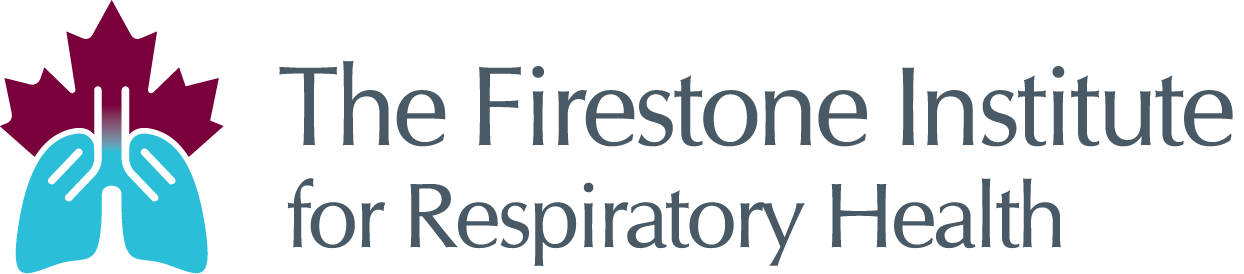 Vaccine. 2018 Feb 28; 36(10): 1272–1278.
Source: https://www.cdc.gov/flu/professionals/vaccination/effectiveness-studies.htm
[Speaker Notes: While CDC began estimating influenza vaccine effectiveness annually in 2004–05, this slide captures data beginning in 2008-2009 when the U.S. Influenza Vaccine Effectiveness Network (U.S. Flu VE Network) began. Earlier estimates may not have been representative because they were from only one site.]
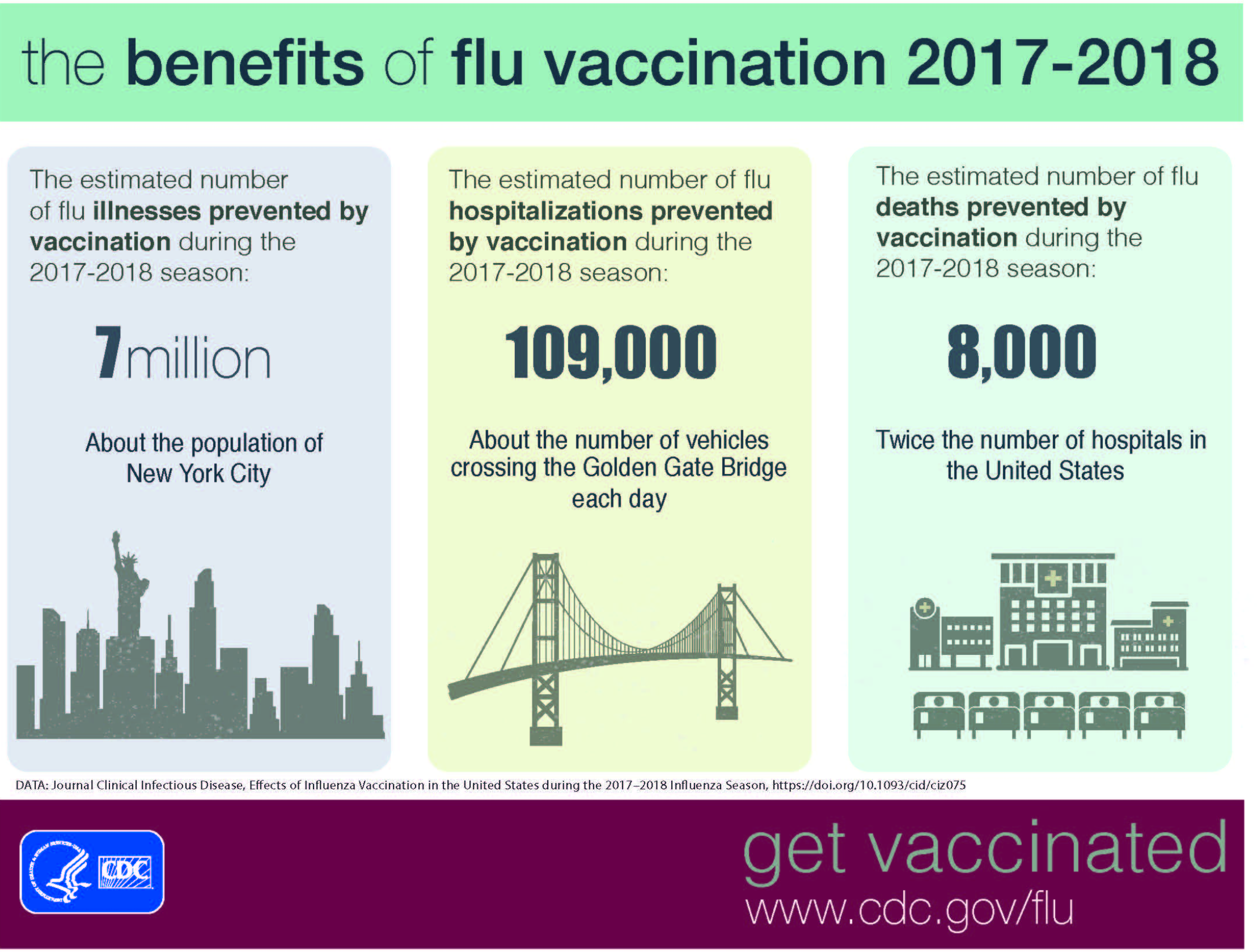 https://www.cdc.gov/flu/professionals/vaccination/effectiveness-studies.htm
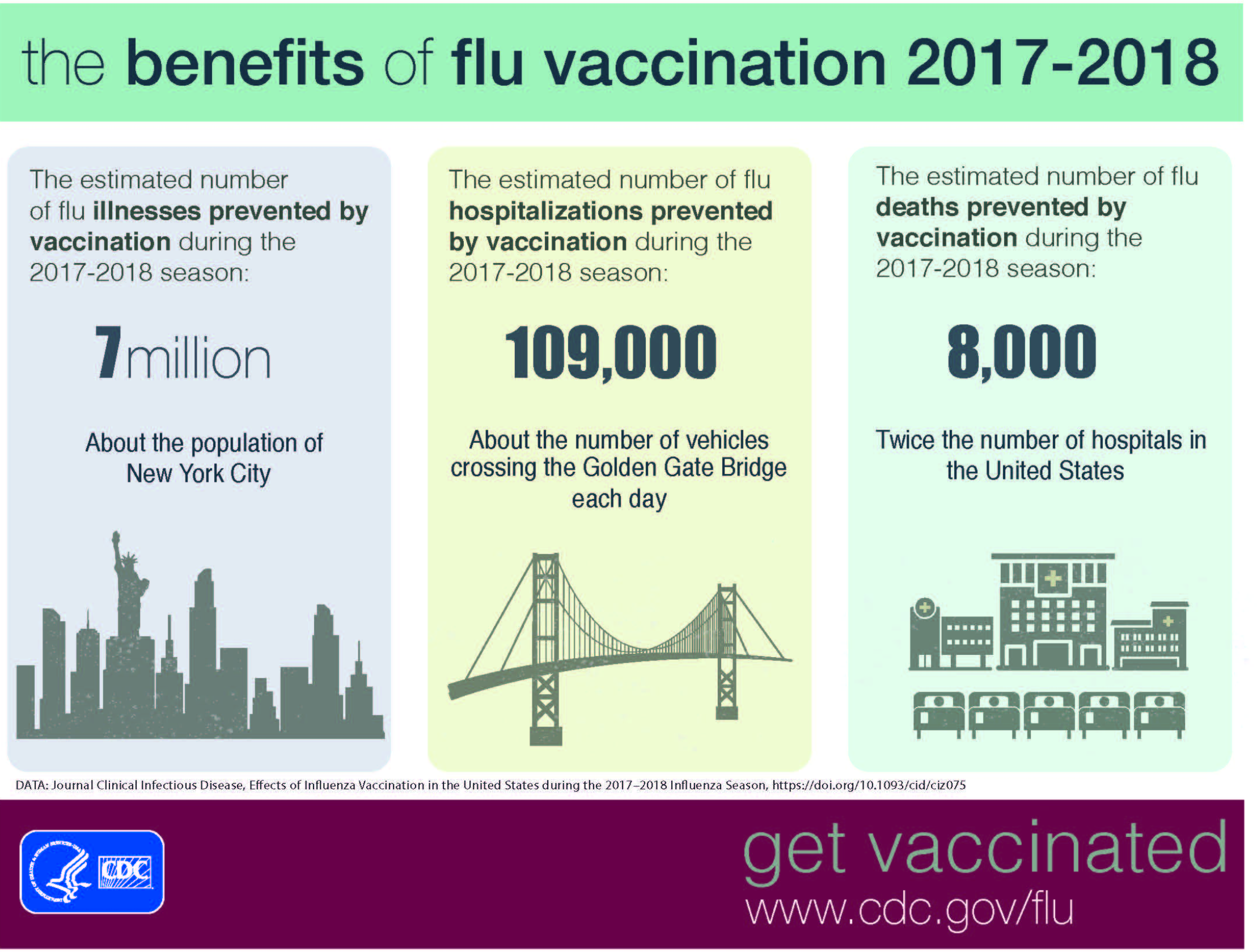 38% efficacy
https://www.cdc.gov/flu/professionals/vaccination/effectiveness-studies.htm
If immunized against influenza...
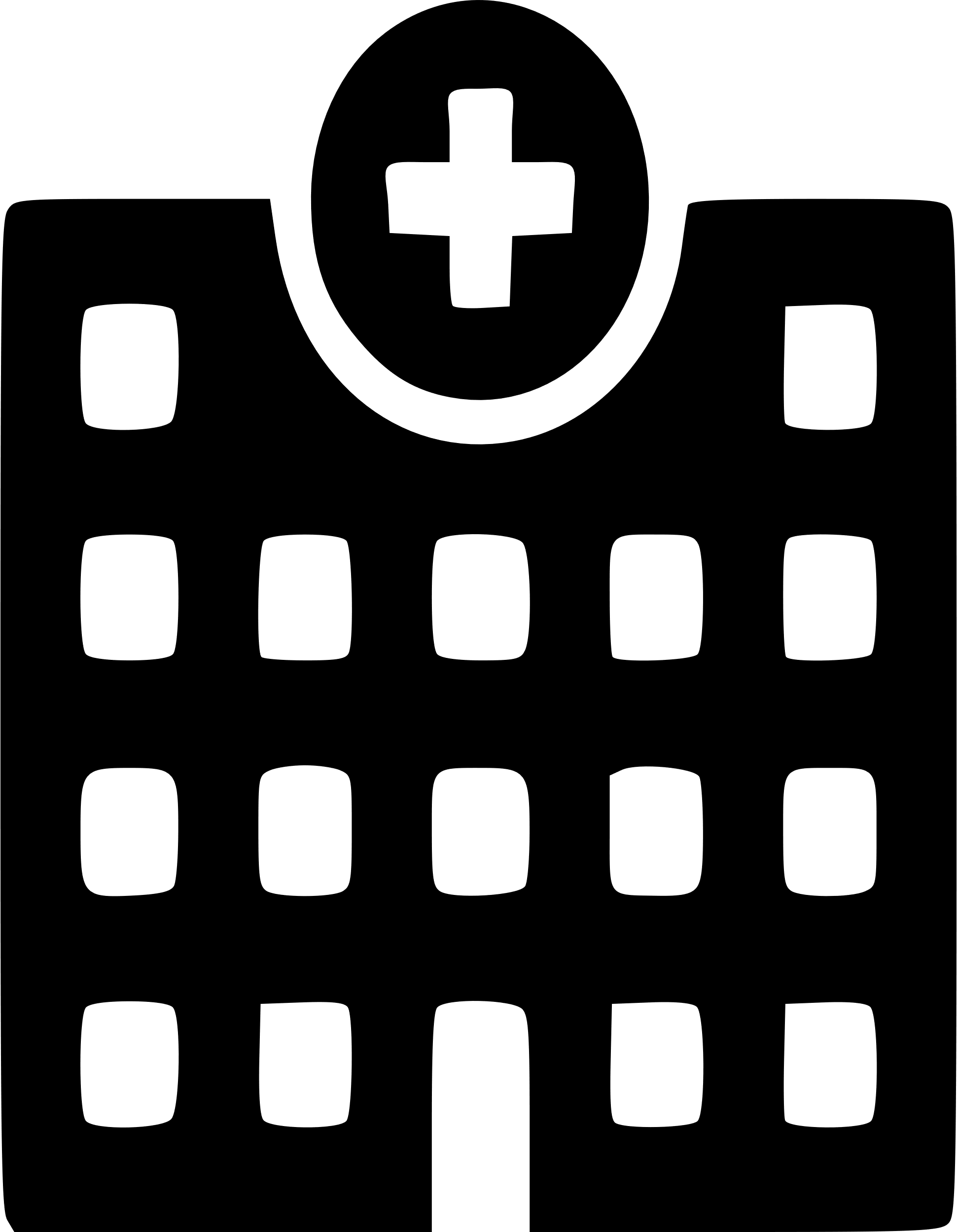 …less likely to be hospitalized.
…shorter hospital stay.
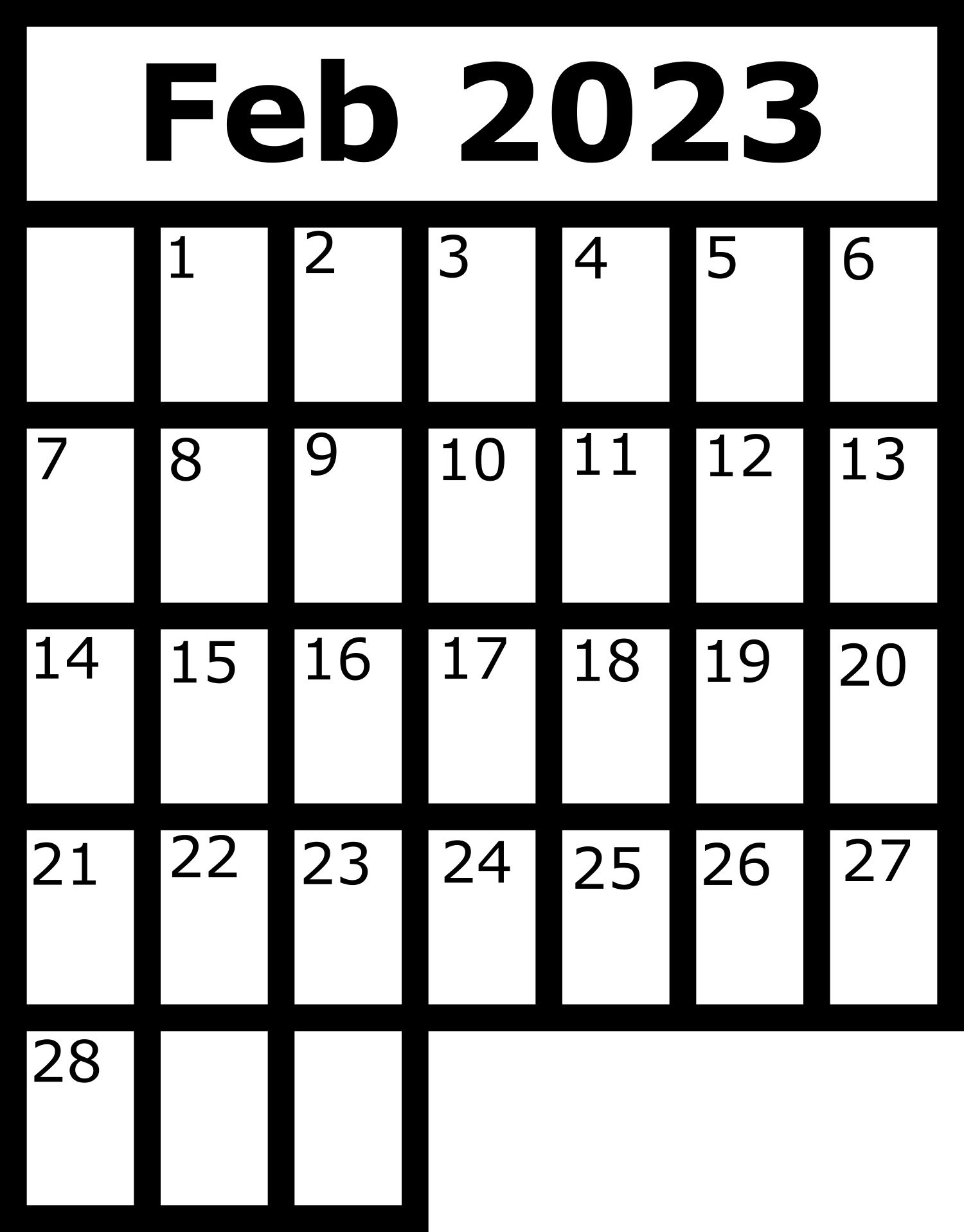 X
X
X
X
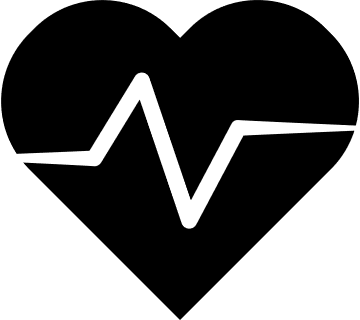 …fewer heart attacks/strokes.
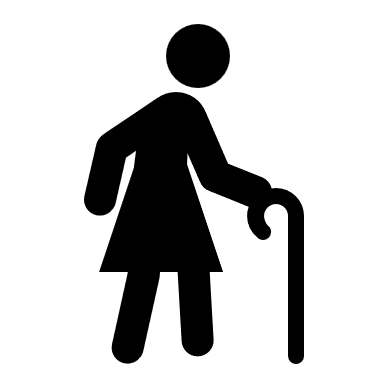 …less likely to develop ‘catastrophic disability’, more likely to be able to live independently.
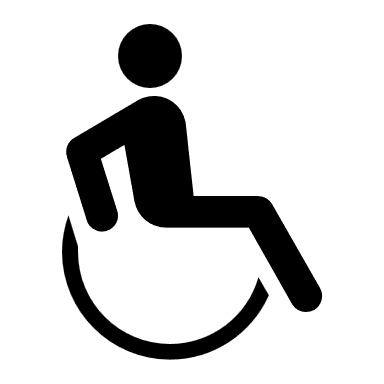 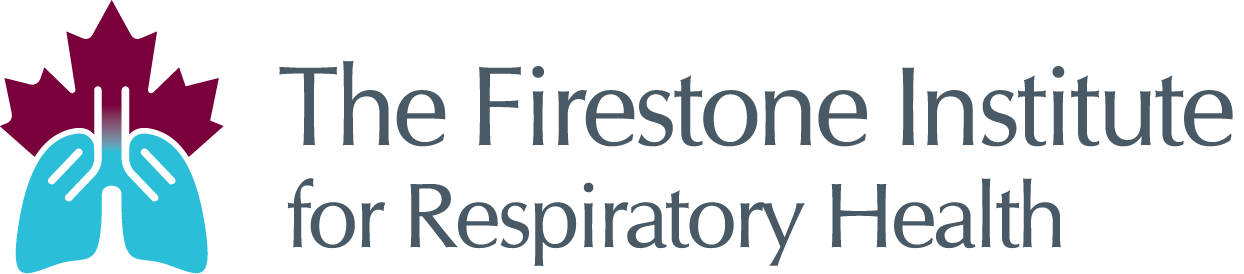 Arriola C,. Influenza Vaccination Modifies Disease Severity Among Community-dwelling Adults Hospitalized With Influenza. Clin Infect Dis. 2017 Oct 15;65(8):1289-1297. doi: 10.1093/cid/cix468.
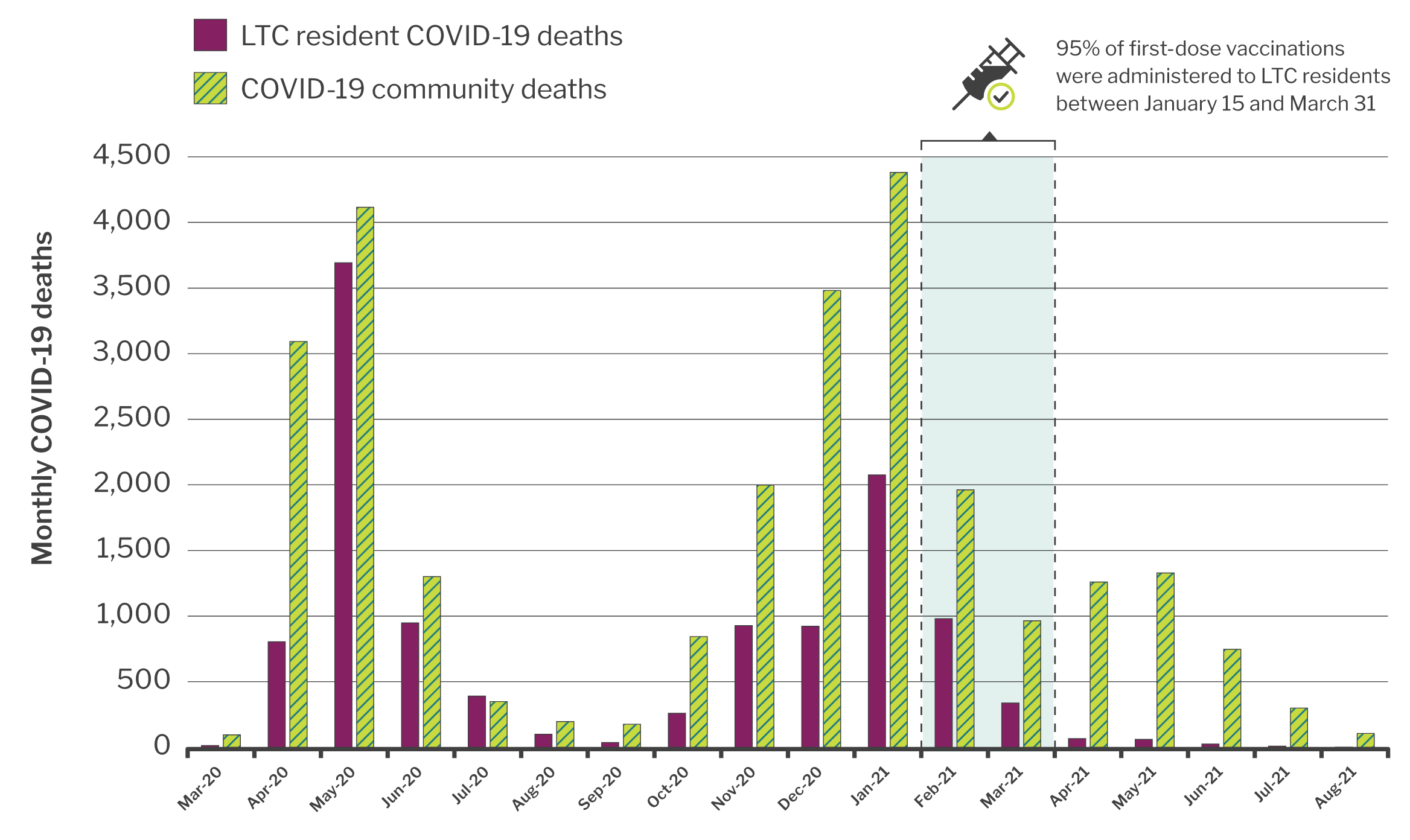 Outbreaks in retirement homes & long-term care
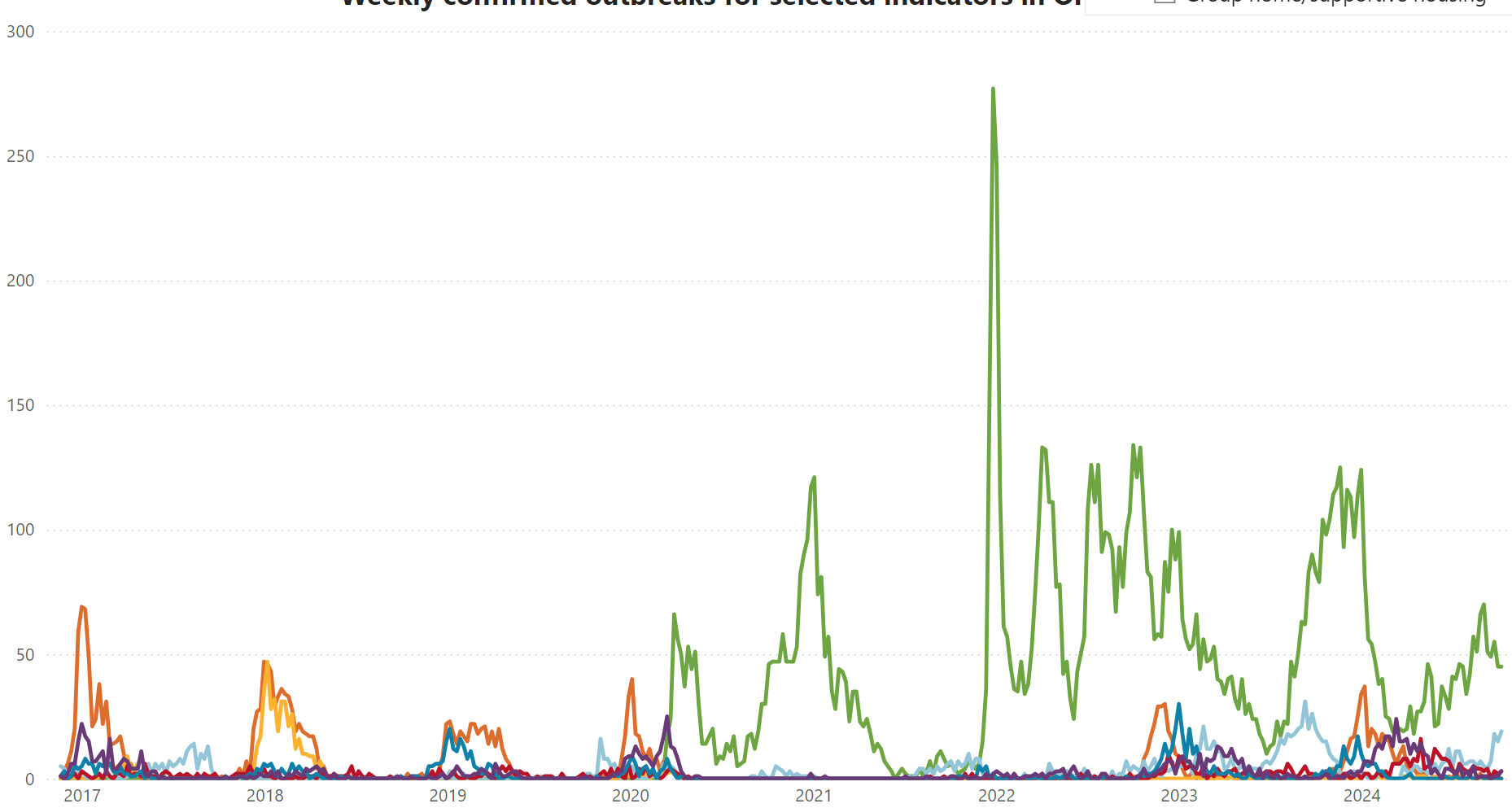 COVID-19
Influenza B
Influenza A
Entero/Rhinovirus
# of Outbreaks
Parainfluenza (all types)
Respiratory syncytial virus
Other pathogens
The aging immune system does some things very well
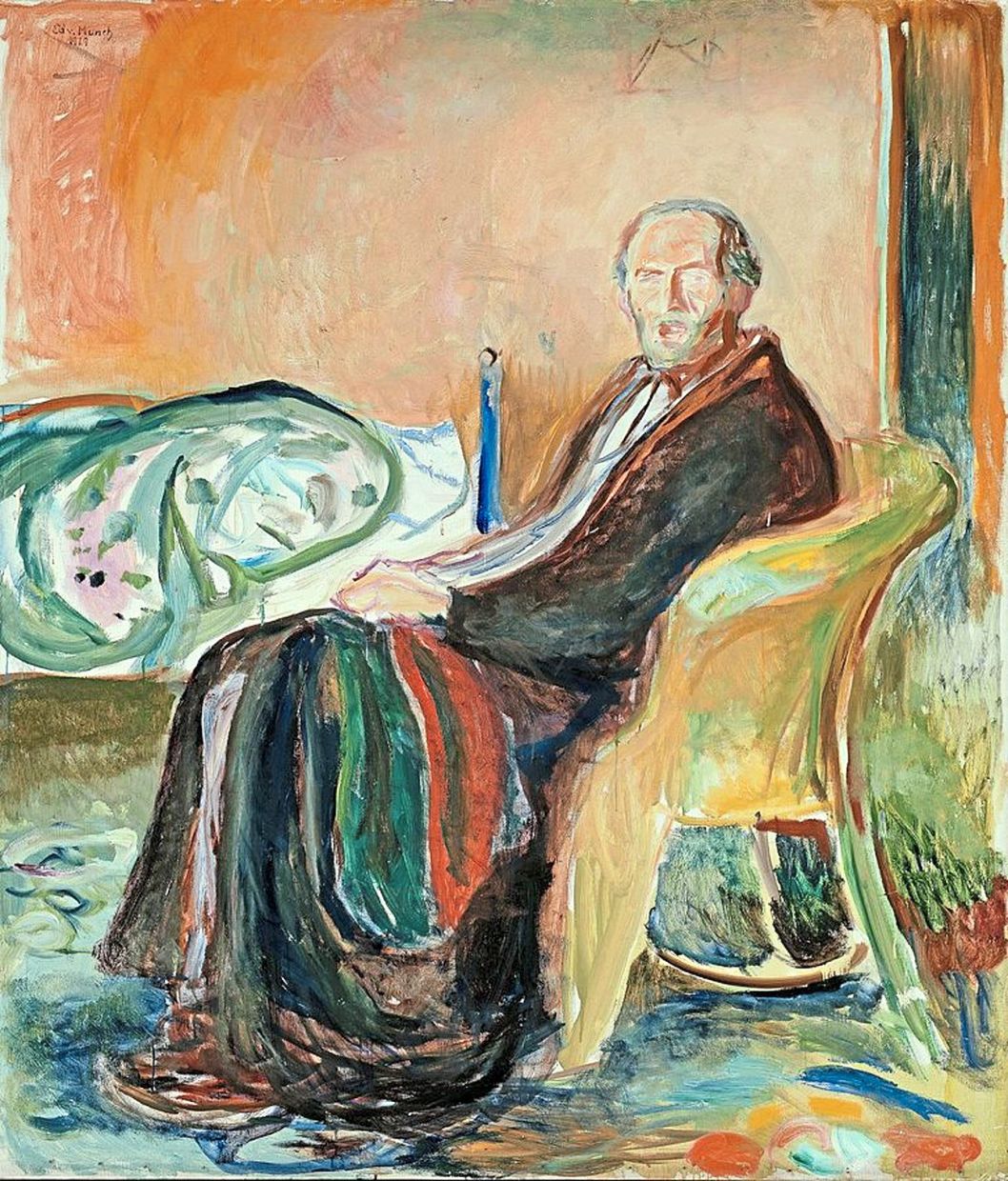 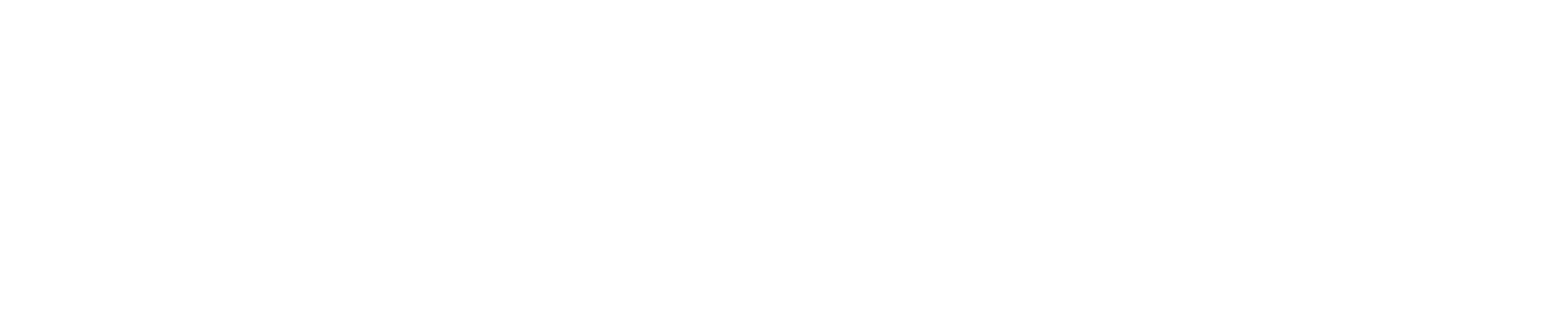 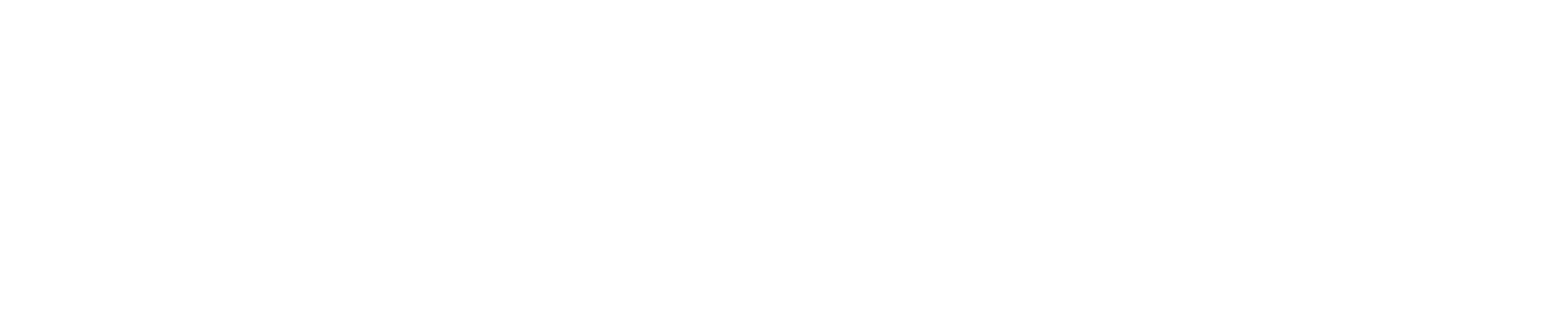 COVID-19 vaccines work better than expected
Vaccines will be required for new variants, just as influenza vaccines are required for new strains
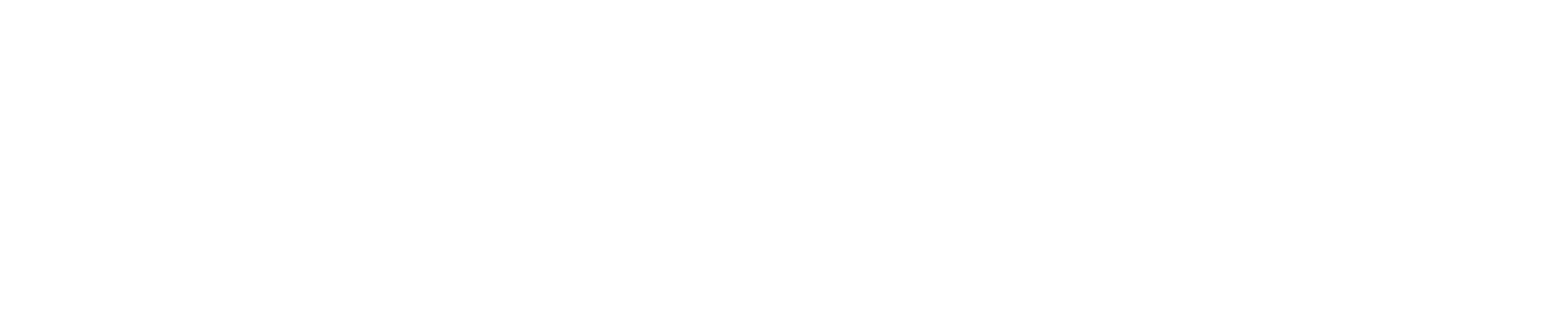 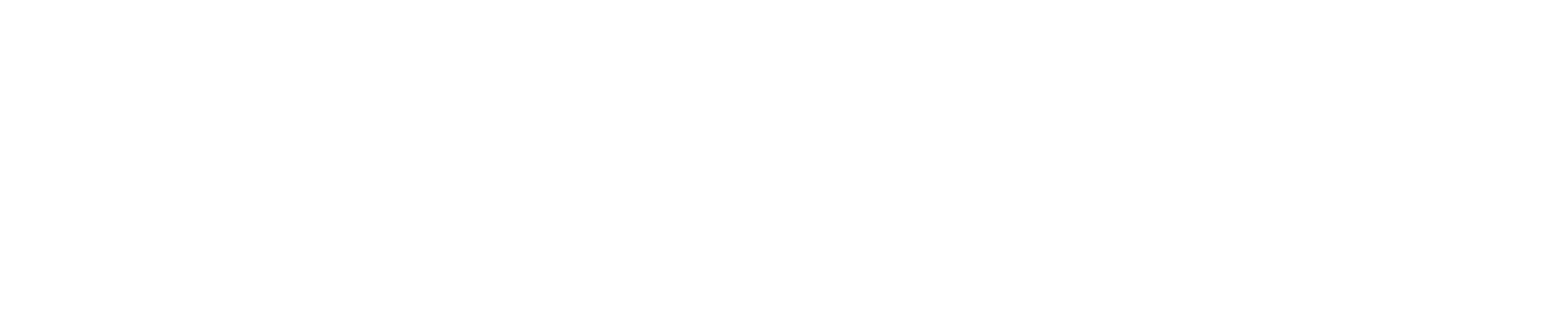 Ageism kills!
Edvard Munch’s 
'Self-Portrait After The Spanish Flu' (1919).
The perils of being born in the Fall
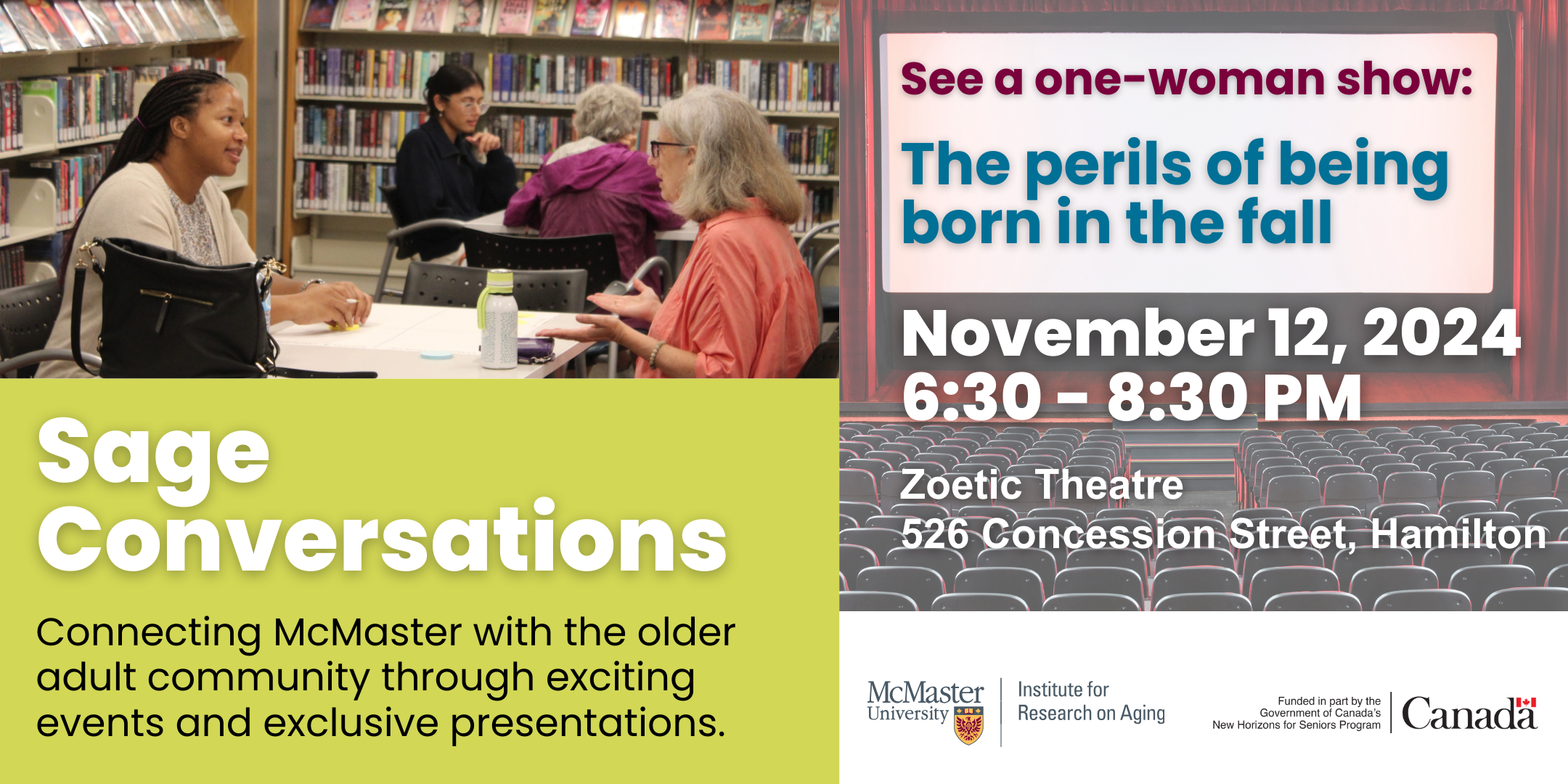 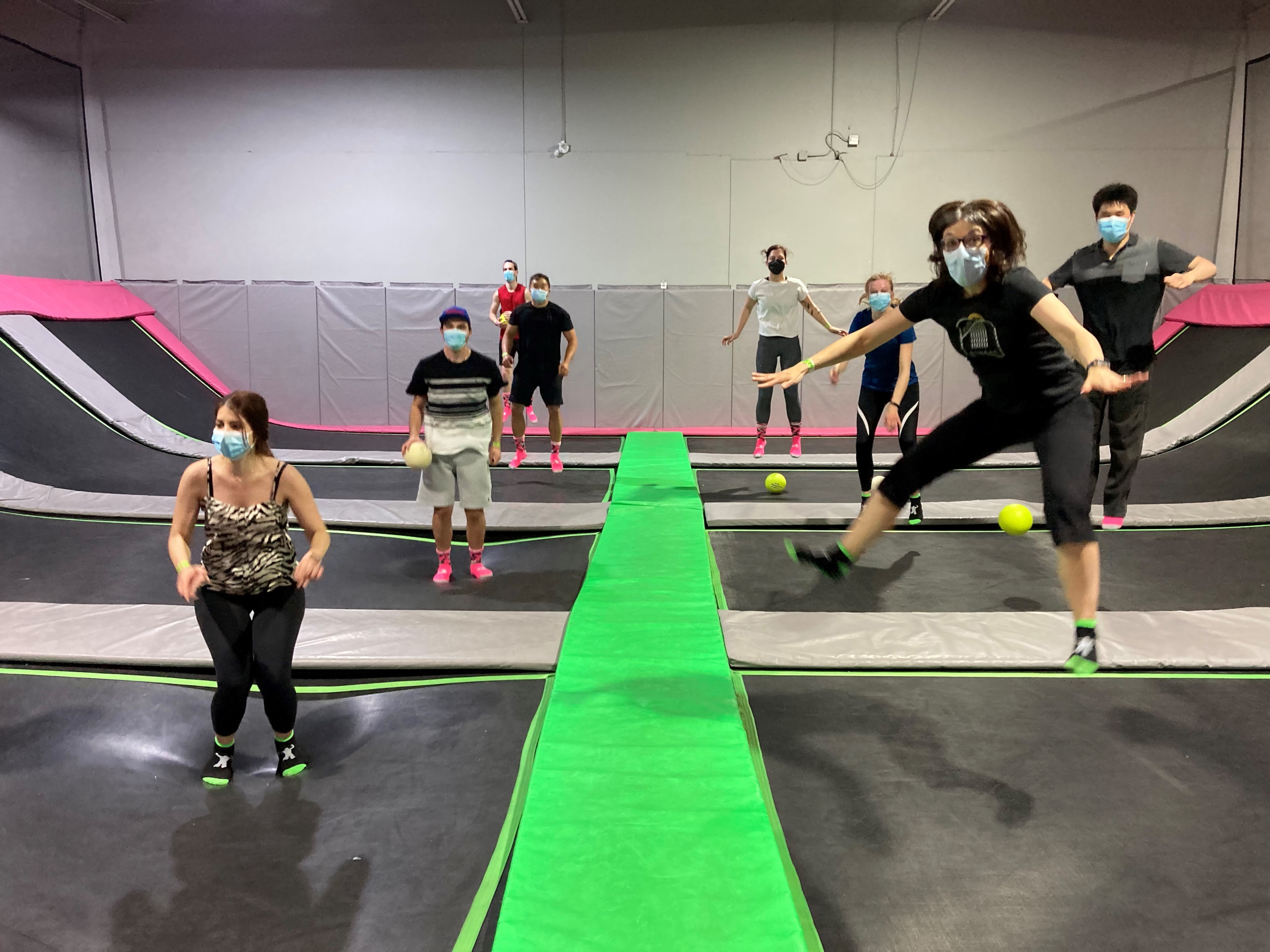 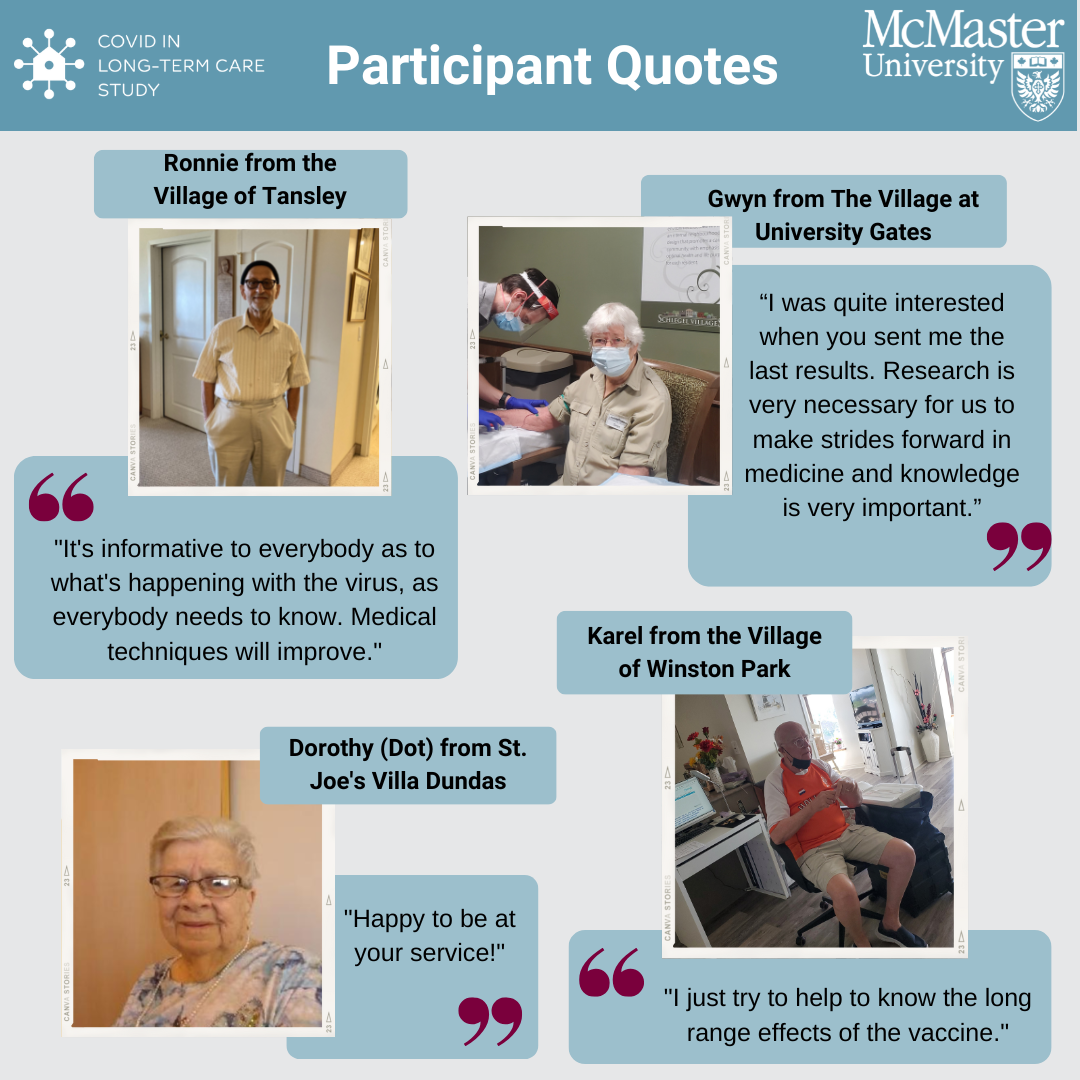 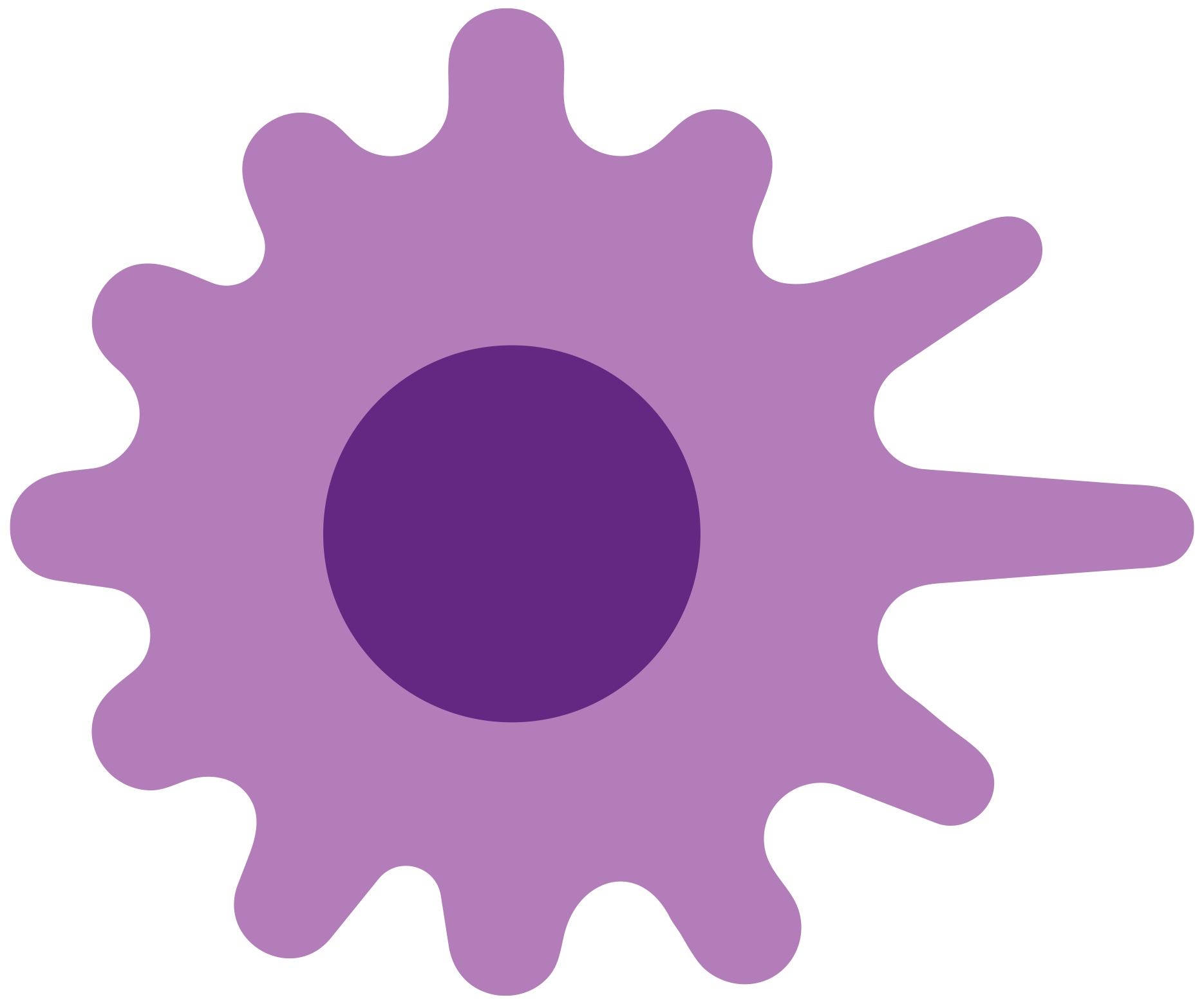 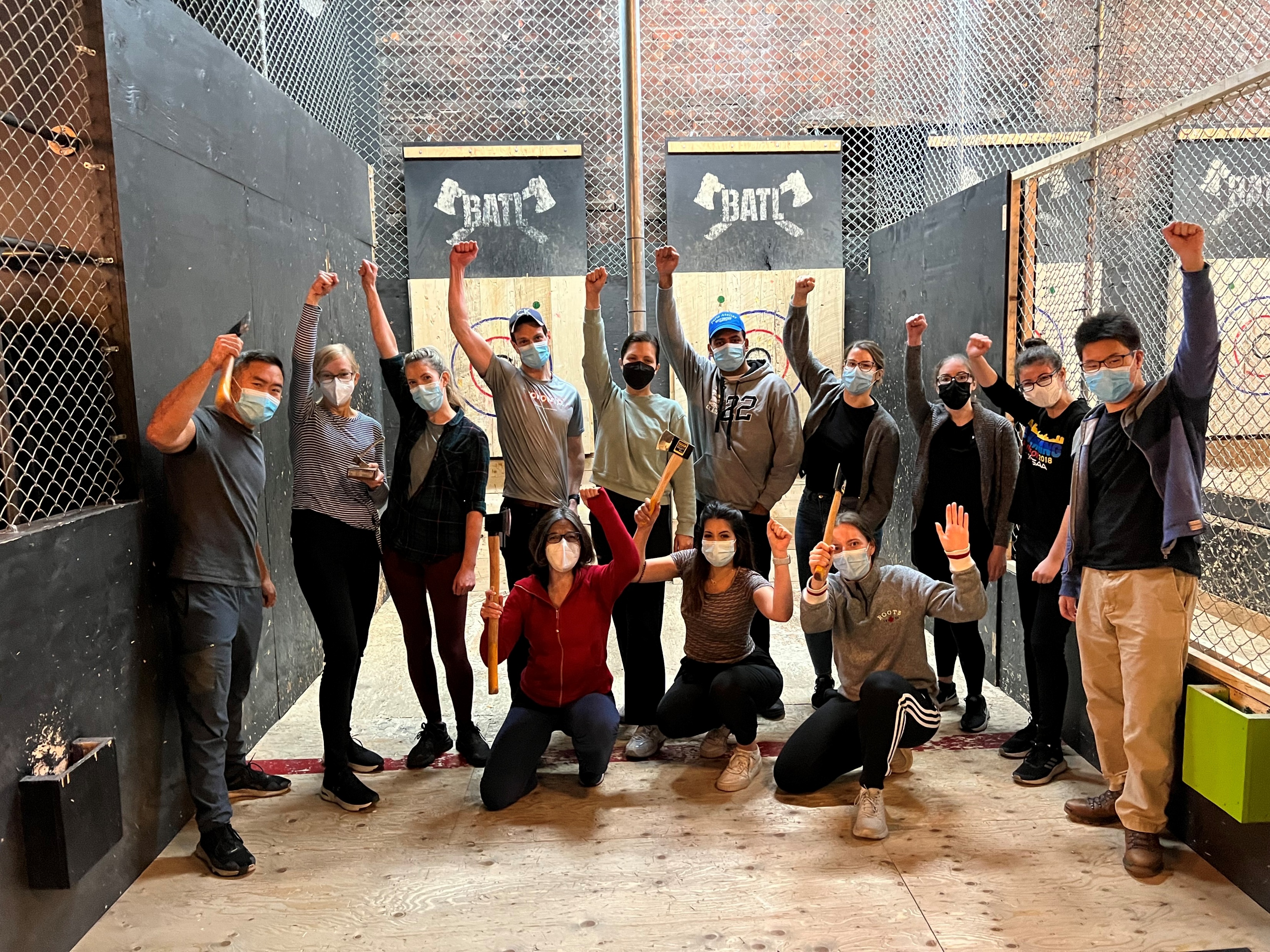 bowdish@mcmaster.ca     www.bowdish.ca    Insta/Bluesky: @MsMacrophage